Deadicated To God
http://www.pearltrees.com/awhn
Scripture Reading:  1 Kings 8:1-14 KJB
1 Ki. 8:1  Then Solomon assembled the elders of Israel, and all the heads of the tribes, the chief of the fathers of the children of Israel, unto king Solomon in Jerusalem, that they might bring up the ark of the covenant of the LORD out of the city of David, which is Zion.

1 Ki. 8:2  And all the men of Israel assembled themselves unto king Solomon at the feast in the month Ethanim, which is the seventh month.

1 Ki. 8:3  And all the elders of Israel came, and the priests took up the ark.
Scripture Reading:  1 Kings 8:1-14 KJB
1 Ki. 8:4  And they brought up the ark of the LORD, and the tabernacle of the congregation, and all the holy vessels that were in the tabernacle, even those did the priests and the Levites bring up.

1 Ki. 8:5  And king Solomon, and all the congregation of Israel, that were assembled unto him, were with him before the ark, sacrificing sheep and oxen, that could not be told nor numbered for multitude.

1 Ki. 8:6  And the priests brought in the ark of the covenant of the LORD unto his place, into the oracle of the house, to the most holy place, even under the wings of the cherubims.
Scripture Reading:  1 Kings 8:1-14 KJB
1 Ki. 8:7  For the cherubims spread forth their two wings over the place of the ark, and the cherubims covered the ark and the staves thereof above.

1 Ki. 8:8  And they drew out the staves, that the ends of the staves were seen out in the holy place before the oracle, and they were not seen without: and there they are unto this day.

1 Ki. 8:9  There was nothing in the ark save the two tables of stone, which Moses put there at Horeb, when the LORD made a covenant with the children of Israel, when they came out of the land of Egypt.
Scripture Reading:  1 Kings 8:1-14 KJB
1 Ki. 8:10  And it came to pass, when the priests were come out of the holy place, that the cloud filled the house of the LORD,

1 Ki. 8:11  So that the priests could not stand to minister because of the cloud: for the glory of the LORD had filled the house of the LORD.

1 Ki. 8:12  Then spake Solomon, The LORD said that he would dwell in the thick darkness.
Scripture Reading:  1 Kings 8:1-14 KJB
1 Ki. 8:13  I have surely built thee an house to dwell in, a settled place for thee to abide in for ever.

1 Ki. 8:14  And the king turned his face about, and blessed all the congregation of Israel: (and all the congregation of Israel stood;)
Question:
Here is a question that I have recently been asking Seventh-day Adventists:

“What month is it?”
The answers I get, depending upon circumstances,usually are something to the following effect:
“December”, “January”, “1st month”, “February”, “March” … , “Black-History Month”, “Multicultural Month”, … and so on.
Yet, I wasn’t asking just anyone in the world.
I am specifically asking:

Seventh-day Adventists.

Present truth peoples.
Yet, I wasn’t asking just anyone in the world.
So, those other answers, as accurate as they may be in regards earthly and common things, generally known by all, is not the answer that should first be given from Seventh-day Adventists.

When those answers become the first answer to such a question (What month is it?), it is one of the many signs, that we, as God’s present truth peoples, are becoming more earthly-minded …

… and thus, less Heavenly-minded.
What is the real answer that Seventh-day Adventists should give first?
The real answer;

the Heavenly Sanctuary answer;

the answer according to Leviticus 23; is – the 7th Month;

and we have been in this sacred time since AD 1833/34, the feast of Trumpets, and definitely since AD 1843/44 [ten day/years later], the Day of Atonement, and soon to come, Tabernacles.
Thus:
We are in the “Hour of [God’s] Judgment” (Rev. 14:7 KJB; ongoing for the deceased, soon for the living at the National Sunday Law), being the 10th Day (the Day of Atonement) in the 7th Month (Ethanim; 1 Ki. 8:2 KJB), ever since the year – AD 1844 (the end of the 2,300 day/years of Dan. 8:14; see Rev. 9:13-15 and from AD 1793 (Rev. 11:9,11 KJB) to AD 1843, is 50 years, the year of a Jubilee).
Let us follow Jesus to:
1 Kings 8:1-14;

2 Chronicles 5:2-14, 6:1-3
A bit of background …
… is that Solomon, had just finished the Temple [1 Ki. 7:51; 2 Chr. 5:1 KJB], and it was glorious, outwardly.

The tent of the congregation, a temporary structure, a representation of the body of Jesus while on earth before His death, was waxing old, even as our own earthly tents (2 Pet. 1:13-14 KJB).

The Temple made of lasting and precious stones, was to be a permanent and eternal structure; a representation of the resurrected and glorified body of Jesus, and even our own.

Yet, even though the Temple, in type, in the days of Solomon was outwardly complete, yet it was still missing one thing –
Question:
What do you think that one thing was that was missing?
… the Temple, in type, in the days of Solomon was outwardly complete, yet it was still missing one thing –
God Himself, and His indwelling.

Yes, even the Glory upon the Ark of the Covenant and His character, in His Law.

For without this, without Him, it would be a gloriously desolate temple, even empty, void, and with no Life and Light in it.
1 Ki. 8:1; 2 Chr. 5:2 KJB
1 Ki. 8:1 - Then Solomon assembled the elders of Israel, and all the heads of the tribes, the chief of the fathers of the children of Israel, unto king Solomon in Jerusalem, that they might bring up the ark of the covenant of the LORD out of the city of David, which is Zion.

2 Chr. 5:2 - Then Solomon assembled the elders of Israel, and all the heads of the tribes, the chief of the fathers of the children of Israel, unto Jerusalem, to bring up the ark of the covenant of the LORD out of the city of David, which is Zion.
The Bible says, “Then Solomon …”
Question:

Who is Solomon?
Solomon, the Type of Christ Jesus
Solomon - King of Israel (1 Ki. 1:13,34,37,39,43,46-48,51,53, 2:12,17,19,22,23,25,29,45,46; 3:4,6,7, 4:1,7,27, 5:1,5,7,13, 6:1,2, 7:13,14,40,51, 8:1,2,5,20,62,63, 9:1,10,11,15,26,28, 10:3,9,10,13,16,21,23,26,28, 11:1,26,27,42, 12:2; 2 Ki. 23:13, 24:13; 1 Chr. 17:11, 23:1, 29:22,23,24,25; 2 Chr. 1:11,14, 2:11, 4:11,16, 5:6, 6:10, 7:5,11; 8:6,18, 9:9,12,15,20,22,25,26,30, 10:2; Neh. 13:26; Psa. 72:1, Pro. 25:1; Ecc. 1:1,12; Song. 3:9,11; Jer. 52:20)

Jesus - King & Ruler ("Prince") (Isa. 9:6, 22:21-22; Dan. 8:11,25, 9:25,26, 11:22; Mic. 5:2; Zec. 9:9; Mat. 2:2, 21:5, 27:11,29,37, 28:18; Mar. 15:2,9,12,18,26; Luk. 14:31, 23:3,37,38; 18:33,39, 19:38; Jhn. 12:13,15, 19:3,14,19,21; Rev. 1:5, 17:14, 19:16, see also "Lord" and "Master"; too many to list)
Solomon, the Type of Christ Jesus
Solomon - associated with a Nathan (2 Sam. 12:25; 1 Ki. 1:10,22,32-34,38,44,45; 1 Chr. 17:1-15; 2 Chr. 9:29)
Jesus - associated with a Nathanael (Jhn. 1:45-49, 21:2)

Solomon - prophecy associated with his birth (1 Chr. 17:3-15,23)

Jesus - prophecies associated with His birth (Isa. 7:14, 9:6, 22:21-22; Mic. 5:2; Luk. 1:35, 2:11)

Solomon - prophecies about His life (1 Ki. 11:29-40, 12:15; 2 Chr. 9:29,10:15)

Jesus - prophecies about His life (Psa. 40:7; Mat. 26:24,31; Mar. 9:12, 14:21,27; Luk. 4:16-21, 18:31, 20:17, 22:37, 24:27,44,46; Jhn. 2:17, 5:39, 6:45, 12:14-16, 15:25; Act. 3:18, 13:29, 15:14-17, 24:14, 26:22-23; Rom. 9:33, 11:26, 15:3,9; 1 Cor. 15:45; Gal. 3:13; Heb. 10:7; Rev. 1:1, 12:1-5, etc)
Solomon, the Type of Christ Jesus
Solomon - fled with His father, as a child, and his life was in danger (2 Sam. 12:24-25, 13:38 (3 years), 14:28 (2 years, thus 5 years), 15:14,16,17,33, 16:5-14, 17:1)

Jesus - fled, as a child, with his earthly guardian, Joseph, and his life was in danger (Hos. 11:1; Mat. 2:13-22)

Solomon - fleeing with His father, crossed the brook Kidron (2 Sam. 15:23)

Jesus - He crossed the brook Kidron ("Cedron") (Jhn. 18:1)

Solomon - fleeing with His father, was ministered unto in the wilderness (2 Sam. 16:1-2, 17:28-29)

Jesus - He was ministered unto in the wilderness (Mat. 4:11; Mar. 1:13)
Solomon, the Type of Christ Jesus
Solomon - fleeing with His father, ascended the Mount Olivet (2 Sam. 15:30,32, 16:1)

Jesus - He was upon the Mount of Olives (Mat. 21:1,17, 24:3, 26:6,30; Mar. 11:1,11,12, 13:3, 14:3,26; Luk. 19:29,37, 21:37, 22:39, 24:50; Jhn. 8:1, 11:1,18, 12:1; Act. 1:12), and will be again in His third Advent (Isa. 24:22; Zec. 14:4; Rev. 20:7-15)

Solomon - having fled with His Father, went down into Jordan and crossed it (2 Sam. 17:16,20-22)

Jesus - went down into the Jordan for Baptism (Mat. 3:13; Mar. 1:9; Luk. 4:1; Jhn. 3:26, 10:40)
Solomon, the Type of Christ Jesus
Solomon - returned with His father over the Jordan river, coming from the East victoriously (2 Sam. 19:14-18,37-41)

Jesus - In His 2nd Advent, He comes from the east (Mat. 24:27; Rev. 16:12)

Solomon - an enemy of His father, hung himself (2 Sam. 17:23)

Jesus - an enemy (Judas Iscariot) of His father, hung himself (Mat. 27:5; Mar. 14:21; Act. 1:18-20,25)

Solomon - associated with "acts" (2 Chr. 9:29)

Jesus - associated with "acts" (Psa. 103:7, 106:2, 145:4,6,12, 150:2; Jhn. 21:25; Act. 1:1-28:31)
Solomon, the Type of Christ Jesus
Solomon - associated with the words 'first and last' (2 Chr. 9:29)

Jesus - associated with the words 'first and last' (Isa. 41:4, 44:6, 48:12; Rev. 1:11,17, 2:8, 22:13)

Solomon - 10 and 2 (1 Ki. 11:30-32,35-36)

Jesus - 10 and 2 (Mat. 20:20-28; Mar. 10:35-45)

Solomon - Beloved of God (Neh. 13:26)

Jesus - Beloved of God (Mat. 3:17, 12:18, 17:5; Mar. 1:11, 9:7; Luk. 3:22, 9:35, 20:13; Jhn. 3:35, 5:20; Eph. 1:6; 2 Pet. 1:17)
Solomon, the Type of Christ Jesus
Solomon - Had another name, meaning "Beloved of JEHOVAH" (2 Sam. 12:25)

Jesus - Has many other names, like Emmanuel/Immanuel (Isa. 7:14, 8:8; Mat. 1:23), Michael (Dan. 10:13,21, 12:1; Jud. 1:9; Rev. 12:7), David (Psa. 89:3,20; Jer. 30:9; Eze. 34:23,24, 37:24,25; Hos. 3:5), etc (Rev. 19:12)

Solomon - Prince of princes (1 Chr. 22:17, 29:24)

Jesus - Prince of Princes (Dan. 8:25)

Solomon - Prince of Peace (1 Ki. 4:24, 5:4; 1 Chr. 22:9)

Jesus - Prince of Peace (Isa. 9:6)
Solomon, the Type of Christ Jesus
Solomon - Wore a crown (Song. 3:11)

Jesus - wore a crown of thorns, and many crowns (Psa. 8:5; Mat. 27:29; Mar.  15:17; Jhn. 19:2,5; Heb. 2:9; Rev. 19:12)

Solomon - Every knee bowed unto Him (1 Ki. 1:53; 1 Chr. 29:24)

Jesus - Every knee shall bow unto Him to the glory of God the Father (Psa. 72:11; Isa. 45:22-25; Mat. 27:29; Mar. 15:19; Rom. 14:11; Php. 2:10)

Solomon - Magnified and glorified by God (1 Chr. 29:25; 2 Chr. 1:1; Mat. 6:29; Luk. 12:27)

Jesus - Magnified and Glorified by God (Mat. 17:2,5; Mar. 9:2,3; Luk. 9:29; Jhn. 7:39, 11:4, 12:16,23,28, 13:31,32, 17:10; Act. 3:13, 7:37; 2 Thes. 1:10,12; Heb. 5:5; 1 Pet. 4:14; 2 Pet. 1:16-18)
Solomon, the Type of Christ Jesus
Solomon - God spake directly to Him (1 Ki. 3:5,11-14, 9:2-9, 11:9-13; 2 Chr. 1:7-12, 7:12-22)

Jesus - God spake directly to Him (Mat. 3:17; Mar. 1:11; Luk. 3:22; Jhn. 12:28; 2 Pet. 1:17,18)

Solomon - Preacher (Ecc. 1:1,2,12, 12:8-10)

Jesus - Preacher (Ecc. 1:1,2,12, 12:8-10; Mat. 4:23, 9:35, 11:5, 24:14; Mar. 1:14, 2:2; Luk. 3:18, 4:44, 7:22, 8:1, 16:16, 20:1; Act. 10:36; Rom. 10:14, 15:8)

Solomon - taught truth and knowledge (Ecc. 12:9,10,13-14)

Jesus - He is the Truth and taught knowledge (Mat. 4:23, 5:2, 7:29, 9:35, 13:54, 21:23; Mar. 1:21,22, 2:13, 4:2, 6:6, 9:31, 10:1, 11:17, 12:35, 14:49; Luk. 4:15,31, 5:3,17, 6:6, 11:1, 13:10, 19:47, 20:1, 21:37, 23:5; Jhn. 1:17, 6:45,59, 7:14,28, 8:2,20,28, 14:6, 18:20,37; Rom. 15:8; Eph. 4:1; 1 Thes. 4:9; 1 Jhn. 2:27)
Solomon, the Type of Christ Jesus
Solomon - Wise (1 Ki. 2:6,9, 3:28, 4:29-34, 5:7,12, 10:1,3,8,24; 1 Chr. 22:12; 2 Chr. 1:11, 9:1,20,22,23, 12:2; Ecc. 1:13,16-18, 2:9,12-14,19,26, 4:13, 12:9; Mat. 12:42; Luk. 11:31)

Jesus - He is Wisdom itself (Pro. 8:22-36; Mat. 12:42, 13:54; Mar. 6:2; Luk. 1:17, 2:40,52, 7:35, 11:31; Act. 6:10; 1 Cor. 1:24,30; Col. 2:2-3; Rev. 5:12)

Solomon - a man of sorrows (Ecc. 2:23)

Jesus - the man of sorrows (Isa. 53:3; Luk. 19:41; Jhn. 11:35,38; Heb. 5:7)

Solomon - eats honeycomb (Song. 5:1)

Jesus - eats honeycomb (Luk. 24:42-43)
Solomon, the Type of Christ Jesus
Solomon - Proverbs, Dark Sayings, Parables (1 Ki. 4:32; Pro. 1:1~, 10:1, 25:1; Ecc. 1:1-12:14, 12:9)

Jesus - Proverbs, Dark Sayings, Parables (Psa. 78:2; Mat. 13:3,10,13,18,24,31,33,34-36,53, 15:15, 20:1-1, 21:33,45, 22:1-14, 24:32; Mar. 3:23, 4:2,10,11,13,33,34, 7:17, 12:1,12, 13:28; Luk. 5:36, 6:39, 8:4,9-11, 12:16, 12:41, 13:6, 14:7, 15:3, 18:1,9, 19:11, 20:9,19, 21:29; Jhn. 10:6, 16:25,29)

Solomon - spake parables of trees and of beasts (1 Ki. 4:33; Ecc. 9:12)

Jesus - spake parables of trees and of beasts (Mat. 13:1-50, 24:32, 25:31-46; Mar. 13:28; Luk. 13:6, 21:29)

Solomon - is compared to a tree (Song. 2:3)

Jesus - is compared to a tree (Isa. 11:1; Jer. 23:5, 33:15; Zec. 3:8, 6:12; Luk. 23:31; Jhn. 15:1-8; Rom. 11:16-24)
Solomon, the Type of Christ Jesus
Solomon - Judge (1 Ki. 3:16-28, 7:7, 10:9; 2 Chr. 1:11)

Jesus - Judge (Luk. 19:22; Jhn. 5:30, 7:24, 8:16,26, 12:48; Act. 10:42, 17:31; Rom. 2:16, 14:10; 2 Cor. 5:10; 2 Tim. 4:1,8; Jam. 5:9; 1 Pet. 4:5; Rev. 19:11)

Solomon - Investigative Judgment (1 Ki. 3:16-28)

Jesus - Investigative Judgment (Gen. 18:21; Rev. 14:6-7)

Solomon - Richest (1 Ki. 3:13, 10:14,23; 2 Chr. 9:13-20; Ecc. 2:7,9)

Jesus - Richest (Rom. 9:23; Eph. 1:18, 3:16; Php. 4:19; Col. 1:27; Rev. 5:12)

Solomon - Rides a mule (1 Ki. 1:33,38,44)

Jesus - Rides on a colt the foal of an ass (Zec. 9:9; Mat. 21:2-5; Mar. 11:2-7; Luk. 19:30-35)
Solomon, the Type of Christ Jesus
Solomon - Anointed (1 Ki. 1:34,39, 5:1; 1 Chr. 29:22; 2 Chr. 6:42)

Jesus - Anointed (Messiah/Christ, means 'anointed') (Psa. 2:2, 45:7; Isa. 61:1; Luk. 4:18, 7:38,46; Jhn. 1:41, 11:2, 12:3; Act. 4:27, 10:38; Heb. 1:9)

Solomon - People rejoiced around him, the whole city of Jerusalem being in an uproar (1 Ki. 1:40-41,45)

Jesus - People rejoiced around him, the whole city of Jerusalem being in an uproar (Mat. 21:8-11; Jhn. 12:19)

Solomon - Made King twice (1 Chr. 23:1, 29:22)

Jesus - Made King twice, throne of Grace (Heb. 4:16), throne of Power and Glory (Mat. 19:28, 25:31)
Solomon, the Type of Christ Jesus
Solomon - Throne (1 Ki. 1:13,37,46-48, 2:12,19,22,45,46, 5:5, 7:7, 8:20, 10:18-20; 1 Chr. 17:14, 28:5, 29:23; 2 Chr. 6:10; Song. 3:7 ("bed"))

Jesus - Throne (Psa. 45:6; Dan. 7:14; Zec. 6:13; Mat. 19:28, 25:31; Luk. 1:32; Act. 2:30; Rom. 14:10; 2 Cor. 5:10; Eph. 1:20; Heb. 1:8, 4:16, 12:2,5; Rev. 3:21, 22:1,3)

Solomon - Sits on the Throne of the LORD (1 Chr. 17:14, 28:5, 29:23)

Jesus - Sits on the Throne of the LORD (Eph. 1:20; Heb. 8:1, 12:2; Rev. 3:21, 5:6, 7:17, 12:2,5, 22:1,3)

Solomon - Chosen of God (1 Chr. 28:5,6, 29:1)

Jesus - Chosen of God (Isa. 42:1; Mat. 12:18; Luk. 23:35; 1 Pet. 2:4,6)
Solomon, the Type of Christ Jesus
Solomon - Gave commandments (Neh. 12:45)

Jesus - Gave commandments (Mat. 5:19, 8:4,18, 10:5, 11:1, 14:19, 15:35, 21:6, 28:20; Mar. 1:44, 5:43, 6:8,39, 8:6,7, 10:49, 11:6, 13:34; Luk. 5:14, 8:29,55, 9:21, 14:22, 17:9,10, 18:40, 19:15; Jhn. 14:15,21, 15:10,14; Act. 1:2,4, 10:42; 1 Cor. 14:37; 1 Thes. 4:2; 1 Jhn. 2:3,4, 3:22-24, 5:3; 2 Jhn. 1:6)

Solomon - son of God (1 Chr. 17:13)

Jesus - Son of God (Dan. 3:25; Mat. 4:3,6, 8:29, 14:33, 16:16, 26:63, 27:40,43,54; Mar. 1:1, 3:11, 14:61, 15:39; Luk. 1:32,35, 3:38, 4:3,9,41, 8:28, 22:70; Jhn. 1:34,49, 3:18, 5:25, 6:69, 9:35, 10:36, 11:4,27, 19:7, 20:31; Act. 8:37, 9:20; Rom. 1:4; 2 Cor. 1:19; Gal. 2:20; Eph. 4:13; Heb. 4:14, 6:6, 7:3, 10:29; 1 Jhn. 3:8, 4:15, 5:5,10,12,13,20; Rev. 2:18)
Solomon, the Type of Christ Jesus
Solomon - Son of an Ancient of days (1 Ki. 1:1,15; 1 Chr. 23:1, 29:28)

Jesus - Son of the Ancient of Days (Dan. 7:9,13,22)

Solomon - Son of David (2 Sam. 5:14, 12:24; 1 Ki. 1:12,13,17,21, 2:1,12,24,26,44,45, 3:6,7, 5:3,5,7, 7:51, 8:15,17-20,24-26, 9:5, 11:4,6,27; 2 Ki. 21:7; 1 Chr. 3:5, 14:4, 17:11, 22:5-7,9,11,18, 23:1, 28:5,6,9,11,20, 29:1,19,22,23; 2 Chr. 1:1,8,9, 2:3,7, 5:1, 6:4,7,8-10,12,15,16, 7:17, 30:26, 35:3,4; Neh. 12:45; Psa. 72:1; Ecc. 1:1; Mat. 1:6)

Jesus - Son of David (Amo. 9:11; Mat. 1:1,17,20, 9:27, 12:23, 15:22, 20:30,31, 21:9,15, 22:42,45; Mar. 10:47,48, 12:35,37; Luk. 1:27,32,69, 2:4,11, 3:31, 18:38,39, 20:41,44; Jhn. 7:42; Act. 13:34, 15:16; Rom. 1:3; 2 Tim. 2:8; Rev. 5:5, 22:16)
Solomon, the Type of Christ Jesus
Solomon - son of man (1 Ki. 2:2)

Jesus - Son of Man (Dan. 7:13; Mat. 8:20, 9:6, 10:23, 11:19, 12:8,32,40, 13:37,41, 16:13,27,28, 17:9,12,22, 18:11, 19:28, 20:18,28, 24:27,30,37,39,44, 25:13,31, 26:2,24,45,64; Mar. 2:10,28, 8:31,38, 9:9,12,31, 10:33,45, 13:26,34, 14:21,41,62; Luk. 5:24,6:5,22, 7:34, 9:22,26,44,56,58, 11:30, 12:8,10,40, 17:22,24,26,30, 18:8,31, 19:10, 21:27,36, 22:22,48,69, 24:7; Jhn. 1:51, 3:13,14, 5:27, 6:27,53,62, 8:28, 12:23,34, 13:31; Act. 7:56; Rev. 1:13, 14:14)

Solomon - given Gifts by His Father (1 Ki. 7:51)

Jesus - Given gifts by His Father (Isa. 8:18; Jhn. 3:35, 5:26,36, 6:39, 13:3, 17:11,24, 18:11; Heb. 2:13)
Solomon, the Type of Christ Jesus
Solomon - Kept God's commandments (1 Ki. 2:3; 1 Chr. 29:9, 29:19; Psa. 72:1; Ecc. 12:13-14)

Jesus - Kept His Father's commandments (Jhn. 8:29, 15:10; Php. 2:8)

Solomon - loved God (1 Ki. 3:3)

Jesus - Loves His Father (Jhn. 14:31)

Solomon - celebrated the Feasts (1 Ki. 8:2; 2 Chr. 5:3, 7:8,9, 8:13)

Jesus - celebrated the Feasts (Mat. 26:2,5, 26:17, 27:15; Mar. 14:1,2, 15:6; Luk. 2:41,42, 23:17; Jhn. 2:23, 4:45, 5:1, 6:4, 7:2,8,10,11,14,37, 10:22, 11:56, 12:12,20, 13:1,29)
Solomon, the Type of Christ Jesus
Solomon - son of Bathsheba (daughter of 7 (oath/promise; even the 'handmaid' (1 Ki. 1:17)) (2 Sam. 12:24; 1 Ki. 1:11,17,21,28,30, 2:13,19) (see Rev. 1-3 & 12))

Jesus - son of the 'handmaid' (Luk. 1:38) and of the woman of 7 (Rev. 1:12,20, 12:1-2,5)

Solomon - a woman sat on His right hand, upon a seat (1 Ki. 2:19)

Jesus - a woman (church) will sit at Jesus right hand upon a seat (Rev. 3:21)

Solomon - Servant (1 Ki. 1:19,26, 3:7-9, 8:28-30,59; 2 Chr. 6:14,19,20)

Jesus - Servant (Isa. 41:8,9, 42:1,19, 49:3, 52:13; Eze. 34:23,24, 37:24,25; Zec. 3:8; Mat. 12:18)
Solomon, the Type of Christ Jesus
Solomon - Intercessory prayer (1 Ki. 8:22-54,59; 2 Chr. 6:12-42, 7:1)

Jesus - Intercessory Prayer (Luk. 23:34; Jhn. 17:1-26; Rev. 8:3-4)

Solomon – Fire comes from Heaven in response to His prayer (2 Chr. 7:1,3)

Jesus – Fire comes from Heaven in response to His prayer (Psa. 133:1-3; Luk. 24:49; Act. 1:1-4,33; Rev. 5:6)

Solomon - Blessed the people (1 Ki. 8:55)

Jesus - Blessed the people (Mar. 10:16; Luk. 2:28, 24:50,51; Act. 3:26; Gal. 3:8; Eph. 1:3)
Solomon, the Type of Christ Jesus
Solomon - Told people to keep God's commandments (1 Ki. 8:58,60-61)

Jesus - Told people to Keep God's commandments (Mat. 5:19, 19:17)

Solomon - Had brothers and sisters (2 Sam. 3:2-5, 5:13-16, 13:1,4,20,22-30,32,34,38,39, 14:1,21,23-25,27-33, 15:1-4,6,7,10-14,31,34,37, 16:8,15-18,20-23, 17:1,4-7,9,14,15,18,20,24-26, 18:5,9,10,12,14,15,17,18,29,32,33, 19:1,4,6,9,10, 20:6; 1 Ki. 1:5-9,11,13,18,24,25,41-43,49-51, 2:7,13,15,19,21-24,28; 1 Chr. 3:1-9, 14:3-7, 17:11, 28:5; 2 Chr. 11:20,21; Psa. 3:1)

Jesus - Has 'brothers' and 'sisters' (Mat. 12:46-50, 13:56; Mar. 3:31-35, 6:3; Luk. 8:19-21; Rom. 8:5,23; Gal. 1:19, 4:5; Eph. 1:5; Heb. 2:11)
Solomon, the Type of Christ Jesus
Solomon - Counted as offender by brethren (1 Ki. 1:5,9,11,21,25,51)

Jesus - Counted as offender by brethren (Mat. 9:34, 12;24, 20:19, 27:3,31; Mar. 3:22-30, 14:64, 15:13,14,20, 15:27; Luk. 7:39, 11:15,18, 18:33, 19:7, 23:21, 24:20; Jhn. 7:20, 8:48,52, 9:16,24,25, 10:20, 11:53, 18:31, 19:6,10,15; Act. 3:13-15)

Solomon - Had Adversaries (1 Ki. 1:5,9,11,25, 2:13,26,28,36-46, 11:14,23-25,26-27)

Jesus - Has Adversaries (Psa. 2:2; Mat. 2:1-18,22; Luk. 13:17; Act. 4:26; Rev. 6:15, 12:3-4,7-17, 16:14, 17:12-14, 19:19)
Solomon, the Type of Christ Jesus
Solomon - His brethren tried to entrap Him by His words to strip the kingdom from Him through treachery (1 Ki. 1:5,9,11,25, 2:13,17,22)

Jesus - His brethren tried to entrap Him by His words to strip the Kingdom from Him through treachery (Mat. 2:1-18, 10:4, 12:14, 17:22, 20:18, 21:38, 22:15, 26:2,16,24,25,45,48, 27:3,4; Mar. 3:6,19, 11:18, 12:7, 14:1,10,11,21,41,44; Luk. 20:14, 21;16, 22:2,4,6,22; Jhn. 6:64,71, 12:4, 13:2,11, 18:2,5; Act. 1:16,18, 7:52; 1 Cor. 11:23)

Solomon - Merciful (1 Ki. 1:51-53, 2:7,26,36-39)

Jesus - Merciful (Mat. 9:27, 15:22, 17:15, 20:30,31; Mar. 10:47,48; Luk. 17:13, 18:38,39, 23:34; Jhn. 5:14, 8:11; 1 Tim. 1:2,13,16; 2 Tim. 1:2,18; Tit. 1:4; Jam. 5:11; Jud. 1:21)
Solomon, the Type of Christ Jesus
Solomon - Time of Probation given to enemies (1 Ki. 1:51-53, 2:23,26,36-39)

Jesus - Time of Probation given to enemies (Ecc. 3:17, 8:11; Dan. 9:24-27; Mat. 18:22; Act. 7:56; 1 Cor. 4:5; Rev. 14:6-12)

Solomon - Cast out corrupt priests (1 Ki. 1:25, 2:22,26,27,35)

Jesus - Cast out the corrupt priests and moneychangers (Mat. 21:12-13; Mar. 11:15-18; Luk. 19:45-46; Jhn. 2:14-17)

Solomon - Just (1 Ki. 2:6,9,23-26,29,31-34,42-46)

Jesus - Just (Jer. 23:5; Zec. 9:9; Mat. 27:19,24; Luk. 1:17; Jhn. 5:30; Act. 3:14, 7:52, 22:14; 1 Pet. 3:18)
Solomon, the Type of Christ Jesus
Solomon - Generous, gave gifts to a woman (1 Ki. 10:13; 2 Chr. 9:12)

Jesus - Generous, gave gifts to a woman (church) (Psa. 68:18; Act. 2:38, 8:20, 10:45, 11:17; 1 Cor. 1:7, 7:7, 13:2; Eph. 4:8; 1 Tim. 4:14; Heb. 6:4; 1 Pet. 4:10)

Solomon - associated with myrrh and frankincense (Song. 3:6, 4:6,14, 5:1,5,13)

Jesus - associated with myrrh and frankincense (Mat. 2:11; Mar. 15:23; Jhn. 19:39)

Solomon - said to be without spot (Song. 4:7)

Jesus - is without spot (Heb. 9:14; 1 Pet. 1:19)
Solomon, the Type of Christ Jesus
Solomon - Servants who obey and carry out His word (1 Ki. 2:25,29,46, 3:15, 5:6,13-17, 9:22, 11:14; 1 Chr. 29:23,24; 2 Chr. 2:2, 8:18; Ezr. 2:55,58; Neh. 7:57,60, 11:3; Ecc. 2:7)

Jesus - Servants who obey and carry out His word (Mat. 8:8-13, 10:25; Luk. 7:6-10, 13:25, 14:21; Jhn. 13:13,14)

Solomon - Servants (Jeroboam) who betrayed Him (1 Ki. 11:26,27,40, 12:2; 2 Chr. 10:2)

Jesus - Servants (Judas, High priests, peoples of Israel, etc) who betrayed Him (Mat. 10:4, 17:22, 20:18, 26:2,24,25,45,48, 27:3,4; Mar. 3:19, 14:21,41,44; Luk. 22:22; Jhn. 18:2,5; Act. 1:16,18; 1 Cor. 11:23)
Solomon, the Type of Christ Jesus
Solomon - Servants traveled into foreign (Gentile) lands and brought back precious gold, silver, etc (1 Ki. 3:1, 5:14-17, 9:28; 2 Chr. 8:18)

Jesus - Servants traveled into foreign (Gentile) lands and brought back precious gold, silver, etc (Mat. 24:14, 28:19-20; Mar. 16:15; Act. 1:8, 8:1, 13:46, 26:20, for the real 'gold' and 'silver' are people (Exo. 19:5; Isa. 13:12; Mal. 3:3; Mat. 10:31; Luk. 12:7; 2 Tim. 2:20; 1 Pet. 1:7-8))

Solomon - marries (Song. 3:11)

Jesus - marrying (Mat. 9:15, 25:1,5,6,10; Mar. 2:19,20; Luk. 5:34,35; Jhn. 3:29; Rev. 18:23, 21:2,9, 22:17)
Solomon, the Type of Christ Jesus
Solomon - Marries a woman from the world (Egypt) (1 Ki. 3:1, 9:16,24, 11:1,3,8; 2 Chr. 8:11)

Jesus - Marries a woman taken from out of the world (spiritual Egypt) (2 Cor. 6:17; Eph. 5:23-33; 1 Pet. 2:9; Rev. 12:1-2)

Solomon - Had many children (1 Ki. 4:11,15, 9:6, 12:6,23; 1 Chr. 3:10; 2 Chr. 9:31, 10:6, 11:3,7, 13:7; Mat. 1:7)

Jesus - Has many children (Isa. 8:18; Jhn. 13:33, 17:6,12; Heb. 2:13-14)

Solomon - Loved many women (1 Ki. 11:1,2,3,8)

Jesus - Loved many women (Luk. 7:47-50; Jhn. 11:5; Act. 16:14-15; Eph. 5:25; Rev. 1:12,20, 3:19)
Solomon, the Type of Christ Jesus
Solomon - Built the House (Temple/Sanctuary) of the LORD (1 Ki. 3:1, 5:5,17-18, 6:1-38, 7:13-51, 8:1-13,20-22,43,44,48, 9:1,10,15,25; 2 Ki. 24:13; 1 Chr. 6:10,32, 17:12, 18:8, 22:5,6,9-11,19, 28:6,11,12,20; 2 Chr. 2:1,4-6,9,12, 3:1-17, 4:1-22, 5:1, 6:2,7,9-11, 7:5,11, 8:1,16, 35:3; Psa. 127:1; Jer. 52:20; Jhn. 10:23; Act. 3:11, 5:12, 7:47)

Jesus - builds the Sanctuary, He being the Temple and Foundation (Isa. 8:14, 28:16; Zec. 3:9, 4:7; Mat. 21:42-44, 26:61, 27:40; Mar. 12:10, 14:58, 15:29; Luk. 14:28-30, 20:17-18; Jhn. 2:19-21, 4:34, 19:30; Act. 4:11; 1 Cor. 3:11,16-17, 6:19; 2 Cor. 6:16; Eph. 2:20-21; 2 Thes. 2:4; 1 Pet. 2:4-8; Rev. 3:12, 5:6, 11:1-2, 21:22)

Solomon - had men in Joppa working for Him (2 Chr. 2:17)

Jesus - had men in Joppa working for Him (Act. 9:36-11:18)
Solomon, the Type of Christ Jesus
Solomon - in the fourth year was the foundation of the Temple laid (1 Ki. 6:1,37; 2 Chr. 3:2)

Jesus - in the fourth year (he died in the 3 1/2 year, which is midway through the fourth year) was the foundation of the Temple laid (Isa. 8:14, 28:16; Zec. 3:9, 4:7; Mat. 21:42-44; Luk. 20:17-18; Jhn. 4:34, 19:30; Act. 4:11; 1 Cor. 3:11; Eph. 2:20; 1 Pet. 2:4-8; Rev. 5:6)

Solomon - Vessels of Gold (1 Ki. 10:21; 2 Ki. 24:13; 2 Chr. 9:20)

Jesus - Vessels of Gold (Mat. 25:4; Act. 9:15; Rom. 9:23; 1 Thes. 4:4; 2 Tim. 2:20-21)
Solomon, the Type of Christ Jesus
Solomon - Offered sacrifices (1 Ki. 3:4,15, 8:5,62-64, 9:25; 2 Chr. 1:6, 2:6, 5:6, 7:4,5,7, 8:12,13)

Jesus - Offered sacrifices (Psa. 54:6; Eph. 5:2; Heb. 7:27, 9:26, 10:12)

Solomon - 12 Officers over Israel (1 Ki. 4:7-19,27; 1 Chr. 27:1-15)

Jesus - 12 Apostles (Mat. 10:2; Luk. 6:13, 22:14; Act. 1:13,26; Rev. 21:14)

Solomon - Had elders and a council (1 Ki. 12:6,8,13; 2 Chr. 10:6)

Jesus - Has elders and a council (Act. 11:30, 14:23, 15:2-32, 16:4, 20:17, 21:18, 22:5; 1 Tim. 5:1,17,19; Tit. 1:5; Jam. 5:14; 1 Pet. 5:1; 2 Jhn. 1:1; 3 Jhn. 1:1; Rev. 4:4,10, 5:5,6,8,11,14, 7:11,13, 11:16, 14:3, 19:4, see also “ancients”:  Isa. 24:23)
Solomon, the Type of Christ Jesus
Solomon - Gentiles came to and worked for Him (1 Ki. 5:1, 7:13,14,40,45, 9:11; 2 Chr. 2:3,8,11,17-18, 4:11,16)

Jesus - Gentiles came to and work for Him (Isa. 11:10, 42:1, 49:6, 56:1-8, 60:5, 62:2, 66:12,19; Jer. 16:19; Mal. 1:11; Mat. 4:15-16, 12:18,21; Luk. 2:32; Jhn. 10:16, 12:20-26; Act. 9:15, 10:1-11:18, 14:1, 17:4,12, 18:4,17, 19:10,17, 20:21; 1 Cor. 1:24; Gal. 3:28; Eph. 2:14-15; Col. 3:11; Rev. 5:9, 10:11, 14:6, etc.)

Solomon - Gentiles rejoiced at His words (1 Ki. 5:7, 10:1-13)

Jesus - Gentiles rejoiced at Him and His words (Mat. 2:9-10; Act. 8:39, 16:34; Rom. 12:12, 15:10; Php. 1:26)
Solomon, the Type of Christ Jesus
Solomon - His people were happy, rejoicing (1 Ki. 10:8; 2 Chr. 9:7)

Jesus - His people were happy, rejoicing (Psa. 144:15, 146:5; Luk. 1:47,58, 13:17; Jhn. 8:56, 13:17; Act. 5:41, 15:31, 26:2; Rom. 5:2, 14:22, 15:10; 2 Cor. 1:12, 6:10, 7:7; Gal. 4:27; Php. 1:18, 2:16-18, 3:1,3, 4:4,10; 1 Thes. 5:16; Heb. 3:6; 1 Pet. 1:6, 3:14, 4:13; 2 Jhn. 1:4; 3 Jhn. 1:3; Rev. 12:12)

Solomon - gave Wheat, Wine and Oil to the Gentiles (1 Ki. 5:11; 2 Chr. 2:10,15)

Jesus - gave Wheat (bread/word of God), Wine (good doctrine), Oil (Holy Ghost) to the Gentiles (Act. 10:34-48, 11:15, 18:11, 19:20; 1 Thes. 2:13; 1 Tim. 4:6; Rev. 6:6)
Solomon, the Type of Christ Jesus
Solomon - causes Jews and Gentiles to work together (1 Ki. 5:6,18; 2 Chr. 2:8, 8:18)

Jesus - causes Jews and Gentiles to work together (Act. 13:42-44, 14:1, 16:1,3, 17:12, 18:4; Rom. 2:10; 1 Cor. 1:24; Gal. 2:3, 3:28; Col. 3:11)

Solomon - Was known in distant places by foreign (Gentile) rulers (1 Ki. 4:34, 5:1, 10:1-13; 2 Chr. 9:1-12; Mat. 12:42; Luk. 11:31)

Jesus - Was known in distant places by foreign (Gentile) rulers (Mat. 2:1-16)

Solomon - Foreigners (Gentiles) brought to Him Gold, Spices, etc (1 Ki. 4:21, 10:10,11,25,29; 2 Chr. 9:1-14)

Jesus - Foreigners (Gentiles) brought to Him Gold, Spices, etc (Mat. 2:11)
Solomon, the Type of Christ Jesus
Solomon - Had an Army (1 Ki. 4:26-28, 5:13, 9:22, 10:26,28; 2 Chr. 1:14,16, 8:9, 9:25)

Jesus - Has an Army (Mat. 22:7, 26:53; Eph. 6:10-20; 2 Tim. 2:3-4; Heb. 2:10; Rev. 12:7, 19:14,19)

Solomon - Horsemen and Horses (1 Ki. 4:26,28, 10:26,28; 2 Chr. 1:14,16, 9:25,28)

Jesus - Horsemen and Horses (churches/God's people) (Neh. 3:28; Psa. 45:4; Isa. 63:11-14; Zec. 1:7-17, 6:1-8, 10:4; Rev. 6:2, 19:11-19)

Solomon - In Jerusalem (1 Ki. 3:15, 8:1; 2 Ki. 23:13; 2 Chr. 1:14, 8:6, 9:25; Ecc. 1:1,12,16, 2:7,9)

Jesus - In Jerusalem (Mat. 16:21, 20:17; Mar. 11:11,15; Luk. 2:43, 23:38; Jhn. 2:13, 5:1, 12:12)
Solomon, the Type of Christ Jesus
Solomon - Had writings (2 Chr. 35:4; Pro. 10:1, 25:1; Ecc. 12:10)

Jesus - Had writings (The Law and the Scriptures) (Exo. 20:1-17; Isa. 8:20; Jhn. 8:6,8, 16:13; 2 Tim. 3:16; Rev. 13:8, 21:27)

Solomon - connected with Galilee (1 Ki. 9:11)

Jesus - connected with Galilee (Isa. 9:1; Mat. 2:22, 3:13, 4:12,15,18,23,25, 15:29, 17:22, 19:1, 21:11, 26:32, 26:69, 27:55, 28:7,10,16; Mar. 1:9,14,16,28,39, 3:7, 6:21, 7:31, 9:30, 14:28, 15:41, 16:7; Luk. 1:26, 2:4,39, 3:1, 4:14,31,44, 5:17, 8:26, 17:11, 23:5,6,49,55, 24:6; Jhn. 1:43, 2:1,11, 4:3,43,45-47,54, 6:1, 7:1,9,41,52, 12:21, 21:2; Act. 1:11, 9:31, 10:37, 13:31)
Solomon, the Type of Christ Jesus
Solomon - A navy of Ships (1 Ki. 5:9, 9:26,27, 10:22; 2 Chr. 8:18, 9:21)

Jesus - A Navy of Ships (churches) (Mat. 4:19, 13:47; Mar. 1:17, 4:36; Luk. 5:3; Act. 27:1-44; Rev. 8:9)

Solomon - Planted and Keeps a vineyard (Ecc. 2:4; Song. 2:13,15, 8:11,12)

Jesus - Planted and Keeps a vineyard (Isa. 5:1-7; Mat. 20:1-16, 21:28-46; Mar. 12:1-12; Luk. 20:9-16; Jhn. 15:5; 1 Cor. 9:7)

Solomon - Let out the vineyard to keepers (Song. 8:11)

Jesus - Let out the vineyard to keepers (Isa. 5:1-7; Jer. 12:10; Mat. 20:1-16, 21:28-46; Mar. 12:1-12; Luk. 20:9-16; Jhn. 15:5; 1 Cor. 9:7)
Solomon, the Type of Christ Jesus
Solomon - Sins (1 Ki. 11:1-11; 2 Ki. 23:13; Neh. 13:26)

Jesus - Sinless, but took upon Himself our sins (Mat. 1:21; 1 Cor. 15:3; 2 Cor. 5:21; Gal. 1:4; Heb. 9:28, 10:12; 1 Pet. 2:24, 3:18; 1 Jhn. 2:2,12, 3:5, 4:10)

Solomon - God was angry (wroth) with Him (1 Ki. 11:9)

Jesus - God was angry (wroth) with Him for our sakes (Psa. 22:1; Mat. 27:46; Mar. 15:34; Rom. 1:18; 1 Pet. 2:24, 3:18)

Solomon - Dies (1 Ki. 11:40,43; 2 Chr. 9:31)

Jesus - Dies (Mat. 27:50; Mar. 15:37,39; Luk. 23:46; Jhn. 19:30; Rom. 5:6,8, 8:34, 14:9,15; 1 Cor. 8:11, 15:3; 2 Cor. 5:14; 1 Thes. 4:14)
Solomon, the Type of Christ Jesus
Solomon - When he died, Israel rebelled, but a remnant of the tribe of Judah and Benjamin remained (1 Ki. 12:19)

Jesus - When He died, Israel rebelled, but a spiritual remnant of the tribe of the Lion of Juda (Rev. 5:5) and the Son of God's Right Hand remained (Mat. 28:16-20; Mar. 16:1-20; Luk. 24:1-53; Jhn. 20:1-21:25; Act. 1:1-2:4)

Solomon - associated with 666 (1 Ki. 10:14,19-20; 2 Chr. 9:13,18-19)

Jesus - associated with 666 (sanctuary) (Psa. 77:13; Exo. 25:32,33,35,37:18,19,21, 26:35; Jhn. 6:57; Rev. 1:4, 3:1, 4:5, 5:6, 22:17; 2 Pet. 1:19; Rev. 19:10; 2 Pet. 1:20-21; Gen. 1:26-31; Rev. 3:21) and in the prophecy of Revelation (Rev. 13:18)
1 Ki. 8:1; 2 Chr. 5:2 KJB
1 Ki. 8:1 - Then Solomon assembled the elders of Israel, and all the heads of the tribes, the chief of the fathers of the children of Israel, unto king Solomon in Jerusalem, that they might bring up the ark of the covenant of the LORD out of the city of David, which is Zion.

2 Chr. 5:2 - Then Solomon assembled the elders of Israel, and all the heads of the tribes, the chief of the fathers of the children of Israel, unto Jerusalem, to bring up the ark of the covenant of the LORD out of the city of David, which is Zion.
The Bible says, “… assembled …”
Questions:

Who is being assembled?

What is an assembly?
An assembly is …
… a gathering together, which is the opposite of a separation, and thus it is an at-one-ment, a union of the body.

Consider the natural body, and also the spiritual body.

However, a body without the Spirit is not yet alive.

Solomon/Jesus called this assembly of peoples (Elders of Israel, Heads of the tribes and the chief of the fathers) to come together, and once the body was together, they are filled with the Spirit.
An assembly is … an at-one-ment!
Heb. 10:5  Wherefore when he cometh into the world, he saith, Sacrifice and offering thou wouldest not, but a body hast thou prepared me:

Eph. 5:23  For the husband is the head of the wife, even as Christ is the head of the church: and he is the saviour of the body.

Col. 1:18  And he is the head of the body, the church: who is the beginning, the firstborn from the dead; that in all things he might have the preeminence.

Col. 1:24  Who now rejoice in my sufferings for you, and fill up that which is behind of the afflictions of Christ in my flesh for his body's sake, which is the church:
An assembly is … an at-one-ment!
Rom. 12:4  For as we have many members in one body, and all members have not the same office:

Rom. 12:5  So we, being many, are one body in Christ, and every one members one of another.

1 Cor. 6:15  Know ye not that your bodies are the members of Christ? shall I then take the members of Christ, and make them the members of an harlot? (Rev. 17) God forbid.

1 Cor. 6:17  But he that is joined unto the Lord is one spirit.
An assembly is … an at-one-ment!
1 Cor. 12:18  But now hath God set the members every one of them in the body, as it hath pleased him.

1 Cor. 12:19  And if they were all one member, where were the body?

1 Cor. 12:20  But now are they many members, yet but one body.

1 Cor. 12:21  And the eye cannot say unto the hand, I have no need of thee: nor again the head to the feet, I have no need of you.
An assembly is … an at-one-ment!
1 Cor. 12:22  Nay, much more those members of the body, which seem to be more feeble, are necessary:

1 Cor. 12:23  And those members of the body, which we think to be less honourable, upon these we bestow more abundant honour; and our uncomely parts have more abundant comeliness.

1 Cor. 12:24  For our comely parts have no need: but God hath tempered the body together, having given more abundant honour to that part which lacked:
An assembly is … an at-one-ment!
1 Cor. 12:25  That there should be no schism in the body; but that the members should have the same care one for another.

1 Cor. 12:26  And whether one member suffer, all the members suffer with it; or one member be honoured, all the members rejoice with it.

1 Cor. 12:27  Now ye are the body of Christ, and members in particular.
An assembly is … an at-one-ment!
Eph. 5:22  Wives, submit yourselves unto your own husbands, as unto the Lord.

Eph. 5:23  For the husband is the head of the wife, even as Christ is the head of the church: and he is the saviour of the body.

Eph. 5:24  Therefore as the church is subject unto Christ, so let the wives be to their own husbands in every thing.

Eph. 5:25  Husbands, love your wives, even as Christ also loved the church, and gave himself for it;
An assembly is … an at-one-ment!
Eph. 5:26  That he might sanctify and cleanse it with the washing of water by the word,

Eph. 5:27  That he might present it to himself a glorious church, not having spot, or wrinkle, or any such thing; but that it should be holy and without blemish.

Eph. 5:28  So ought men to love their wives as their own bodies. He that loveth his wife loveth himself (Gen. 2:22-23).

Eph. 5:29  For no man ever yet hated his own flesh; but nourisheth and cherisheth it, even as the Lord the church:
An assembly is … an at-one-ment!
Eph. 5:30  For we are members of his body, of his flesh, and of his bones.

Eph. 5:31  For this cause shall a man leave his father and mother, and shall be joined unto his wife, and they two shall be one flesh.

Eph. 5:32  This is a great mystery: but I speak concerning Christ and the church.

Eph. 5:33  Nevertheless let every one of you in particular so love his wife even as himself; and the wife see that she reverence her husband.
An assembly is … an at-one-ment!
Eze. 37:1  The hand of the LORD was upon me, and carried me out in the spirit of the LORD, and set me down in the midst of the valley which was full of bones,

Eze. 37:2  And caused me to pass by them round about: and, behold, there were very many in the open valley; and, lo, they were very dry.

Eze. 37:3  And he said unto me, Son of man, can these bones live? And I answered, O Lord GOD, thou knowest.

Eze. 37:4  Again he said unto me, Prophesy upon these bones, and say unto them, O ye dry bones, hear the word of the LORD.
An assembly is … an at-one-ment!
Eze. 37:5  Thus saith the Lord GOD unto these bones; Behold, I will cause breath to enter into you, and ye shall live:

Eze. 37:6  And I will lay sinews upon you, and will bring up flesh upon you, and cover you with skin, and put breath in you, and ye shall live; and ye shall know that I am the LORD.

Eze. 37:7  So I prophesied as I was commanded: and as I prophesied, there was a noise, and behold a shaking, and the bones came together, bone to his bone.
An assembly is … an at-one-ment!
Eze. 37:8  And when I beheld, lo, the sinews and the flesh came up upon them, and the skin covered them above: but there was no breath in them.

Eze. 37:9  Then said he unto me, Prophesy unto the wind, prophesy, son of man, and say to the wind, Thus saith the Lord GOD; Come from the four winds, O breath, and breathe upon these slain, that they may live.

Eze. 37:10  So I prophesied as he commanded me, and the breath came into them, and they lived, and stood up upon their feet, an exceeding great army.
An assembly is … an at-one-ment!
Eze. 37:11  Then he said unto me, Son of man, these bones are the whole house of Israel: behold, they say, Our bones are dried, and our hope is lost: we are cut off for our parts.

Eze. 37:12  Therefore prophesy and say unto them, Thus saith the Lord GOD; Behold, O my people, I will open your graves, and cause you to come up out of your graves, and bring you into the land of Israel.

Eze. 37:13  And ye shall know that I am the LORD, when I have opened your graves, O my people, and brought you up out of your graves,
An assembly is … an at-one-ment!
Eze. 37:14  And shall put my spirit in you, and ye shall live, and I shall place you in your own land: then shall ye know that I the LORD have spoken it, and performed it, saith the LORD.

Therefore, as scripture says:

Heb. 10:25  Not forsaking the assembling of ourselves together, as the manner of some is; but exhorting one another: and so much the more, as ye see the day approaching.
The Bible says, “… assembled …”
Remember the Questions?:

Who is being assembled?

What is an assembly?
The Bible says, “… the elders of Israel …”
The elders, are the ancients, the leaders of the Church:

Eze. 9:6  Slay utterly old and young, both maids, and little children, and women: but come not near any man upon whom is the mark; and begin at my sanctuary. Then they began at the ancient men which were before the house.

Act. 20:17  And from Miletus he sent to Ephesus, and called the elders of the church.

1 Tim. 5:17  Let the elders that rule well be counted worthy of double honour, especially they who labour in the word and doctrine.
The Bible says, “… and all the heads of the tribes, the chief of the fathers of the children of Israel …”
The heads of the tribes are the chief of the fathers. This message is not only for the church [“elders”], but especially for the families, and specifically the fathers in those families:

Mal. 4:4  Remember ye the law of Moses my servant, which I commanded unto him in Horeb for all Israel, with the statutes and judgments.

Mal. 4:5  Behold, I will send you Elijah the prophet before the coming of the great and dreadful day of the LORD:

Mal. 4:6  And he shall turn the heart of the fathers to the children, and the heart of the children to their fathers, lest I come and smite the earth with a curse.
The Bible says, “… and all the heads of the tribes, the chief of the fathers of the children of Israel …”
The heads of the tribes are the chief of the fathers. This message is not only for the church [“elders”], but especially for the families, and specifically the fathers in those families:

Luk 1:16  And many of the children of Israel shall he turn to the Lord their God.

Luk 1:17  And he shall go before him in the spirit and power of Elias, to turn the hearts of the fathers to the children, and the disobedient to the wisdom of the just; to make ready a people prepared for the Lord.
Question:
To Whom are they (we) being assembled unto?
The Bible says, “… unto king Solomon in Jerusalem …”
Just as the Apostles in the days of Jesus Christ (Rev. 5:6):

Act. 1:4  And, being assembled together with them, commanded them that they should not depart from Jerusalem, but wait for the promise of the Father, which, saith he, ye have heard of me.

Act. 1:5  For John truly baptized with water; but ye shall be baptized with the Holy Ghost not many days hence.

Act. 1:8  But ye shall receive power, after that the Holy Ghost is come upon you: and ye shall be witnesses unto me both in Jerusalem, and in all Judaea, and in Samaria, and unto the uttermost part of the earth.
The Bible says, “… unto king Solomon in Jerusalem …”
Just as the Apostles in the days of Jesus Christ:

Act. 1:12  Then returned they unto Jerusalem from the mount called Olivet, which is from Jerusalem a sabbath day's journey.

Act. 1:13  And when they were come in, they went up into an upper room, where abode both Peter, and James, and John, and Andrew, Philip, and Thomas, Bartholomew, and Matthew, James the son of Alphaeus, and Simon Zelotes, and Judas the brother of James.

Act. 1:14  These all continued with one accord in prayer and supplication, with the women, and Mary the mother of Jesus, and with his brethren.
The Bible says, “… unto king Solomon in Jerusalem …”
Just as the Apostles in the days of Jesus Christ:

Act. 2:1  And when the day of Pentecost was fully come, they were all with one accord in one place.

Act. 2:2  And suddenly there came a sound from heaven as of a rushing mighty wind, and it filled all the house where they were sitting.

Act. 2:3  And there appeared unto them cloven tongues like as of fire, and it sat upon each of them.

Act. 2:4  And they were all filled with the Holy Ghost, and began to speak with other tongues, as the Spirit gave them utterance.
The Bible says, “… unto king Solomon in Jerusalem …”
Just as the Apostles in the days of Jesus Christ:

Act. 2:33  Therefore being by the right hand of God exalted, and having received of the Father the promise of the Holy Ghost, he hath shed forth this, which ye now see and hear.

Psa. 133:1  A Song of degrees of David. Behold, how good and how pleasant it is for brethren to dwell together in unity!

Psa. 133:2  It is like the precious ointment upon the head, that ran down upon the beard, even Aaron's beard: that went down to the skirts of his garments;

Psa. 133:3  As the dew of Hermon, and as the dew that descended upon the mountains of Zion: for there the LORD commanded the blessing, even life for evermore.
Question:
But what about us, don’t we also have an ‘upper room’ in (New) Jerusalem, where Christ Jesus (our Solomon) is, calling for our assembly?
We are to be assembled together in one body unto Christ Jesus, our Head, by faith into the Heavenly Jerusalem above, even that “upper room” therein, that Most Holy Place:
Gal. 4:26  But Jerusalem which is above is free, which is the mother of us all. 

Heb. 12:22  But ye are come unto mount Sion, and unto the city of the living God, the heavenly Jerusalem, and to an innumerable company of angels,

Heb. 12:23  To the general assembly and church of the firstborn, which are written in heaven, and to God the Judge of all, and to the spirits of just men made perfect,
We are to be assembled together in one body unto Christ Jesus, our Head, by faith into the Heavenly Jerusalem above, even that “upper room” therein, that Most Holy Place:
Psa. 122:1  A Song of degrees of David. I was glad when they said unto me, Let us go into the house of the LORD.

Psa. 122:2  Our feet shall stand within thy gates, O Jerusalem.

Psa. 122:3  Jerusalem is builded as a city that is compact together:

Psa. 122:4  Whither the tribes go up, the tribes of the LORD, unto the testimony of Israel, to give thanks unto the name of the LORD.
Question:
For what purpose are we to be assembled together?
The Bible says, “… that they might bring up the ark of the covenant of the LORD out of the city of David, which is Zion.”
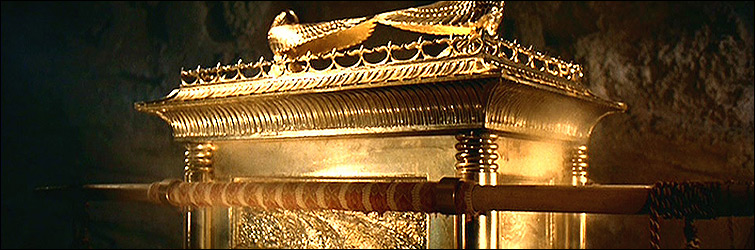 The family of God, was to bring up the “ark of the covenant of the LORD”.
1 Ki. 8:2; 2 Chr. 5:3 KJB
1 Ki. 8:2 - And all the men of Israel assembled themselves unto king Solomon at the feast in the month Ethanim, which is the seventh month.

2 Chr. 5:3 - Wherefore all the men of Israel assembled themselves unto the king in the feast which was in the seventh month.
Question:
At what event were the people of God to be assembled together?
The Bible says, “… at the feast …”
Lev. 23:2  Speak unto the children of Israel, and say unto them, Concerning the feasts of the LORD, which ye shall proclaim to be holy convocations, even these are my feasts.

Lev. 23:4  These are the feasts of the LORD, even holy convocations, which ye shall proclaim in their seasons.

Lev. 23:37  These are the feasts of the LORD, which ye shall proclaim to be holy convocations, to offer an offering made by fire unto the LORD, a burnt offering, and a meat offering, a sacrifice, and drink offerings, every thing upon his day:

Lev. 23:38  Beside the sabbaths of the LORD, and beside your gifts, and beside all your vows, and beside all your freewill offerings, which ye give unto the LORD.

Lev. 23:44  And Moses declared unto the children of Israel the feasts of the LORD.
Question:
What are the names of the Feasts of the LORD, and when were they to be celebrated?
First Feast of the LORD
Lev. 23:5  In the fourteenth day of the first month at even is the LORD'S passover.
First Feast of the LORD
PASSOVER
When:
Season – Spring
Month – 1st Month (Abib; Exo. 12:2, 13:4, 23:15, 34:18)
Day – 14th Day of Abib
Hour – at Even
Type – Lev. 23:5; Num. 28:16; Deut. 16:1-2
Anti-type – 1 Cor. 5:7; Christ Jesus in His sacrifice is the Passover
First Feast of the LORD
1 Cor. 5:7  Purge out therefore the old leaven, that ye may be a new lump, as ye are unleavened. For even Christ our passover is sacrificed for us:

1 Cor. 5:8  Therefore let us keep the feast, not with old leaven, neither with the leaven of malice and wickedness; but with the unleavened bread of sincerity and truth.
Second Feast of the LORD
Lev. 23:6  And on the fifteenth day of the same month is the feast of unleavened bread unto the LORD: seven days ye must eat unleavened bread.

Lev. 23:7  In the first day ye shall have an holy convocation: ye shall do no servile work therein.

Lev. 23:8  But ye shall offer an offering made by fire unto the LORD seven days: in the seventh day is an holy convocation: ye shall do no servile work therein.
Second Feast of the LORD
UNLEAVENED BREAD
When:
Season – Spring
Month – 1st Month (Abib; Exo. 12:2, 13:4, 23:15, 34:18)
Days – 15th Day to 21st Day of Abib (7 days)
Type – Exo. 13:3-8; Lev. 23:6-8; Num. 28:17-25; Deut. 16:3-8
Anti-type – 1 Cor. 5:6-8; Jesus was buried, and He lived without sin, as we are to
Second Feast of the LORD
1 Cor. 5:6  Your glorying is not good. Know ye not that a little leaven leaveneth the whole lump?

1 Cor. 5:7  Purge out therefore the old leaven, that ye may be a new lump, as ye are unleavened. For even Christ our passover is sacrificed for us:

1 Cor. 5:8  Therefore let us keep the feast, not with old leaven, neither with the leaven of malice and wickedness; but with the unleavened bread of sincerity and truth.
Third Feast of the LORD
Lev. 23:10  Speak unto the children of Israel, and say unto them, When ye be come into the land which I give unto you, and shall reap the harvest thereof, then ye shall bring a sheaf of the firstfruits of your harvest unto the priest:

Lev. 23:11  And he shall wave the sheaf before the LORD, to be accepted for you: on the morrow after the sabbath the priest shall wave it.

Lev. 23:12  And ye shall offer that day when ye wave the sheaf an he lamb without blemish of the first year for a burnt offering unto the LORD.
Third Feast of the LORD
Lev. 23:13  And the meat offering thereof shall be two tenth deals of fine flour mingled with oil, an offering made by fire unto the LORD for a sweet savour: and the drink offering thereof shall be of wine, the fourth part of an hin.

Lev. 23:14  And ye shall eat neither bread, nor parched corn, nor green ears, until the selfsame day that ye have brought an offering unto your God: it shall be a statute for ever throughout your generations in all your dwellings.
Third Feast of the LORD
FIRSTFRUITS/WAVESHEAF
When:
Season – Spring
Month – 1st Month (Abib; Exo. 12:2, 13:4, 23:15, 34:18)
Day – 16th Day of Abib
Type – Exo. 23:16; Lev. 23:9-14; Num. 28:26-31
Anti-type – 1 Cor. 15:20,23; Christ Jesus is the firstfruits of the dead, in His resurrection
Third Feast of the LORD
1 Cor. 15:20  But now is Christ risen from the dead, and become the firstfruits of them that slept.

1 Cor. 15:21  For since by man came death, by man came also the resurrection of the dead.

1 Cor. 15:22  For as in Adam all die, even so in Christ shall all be made alive.

1 Cor. 15:23  But every man in his own order: Christ the firstfruits; afterward they that are Christ's at his coming.
Fourth Feast of the LORD
Lev. 23:15  And ye shall count unto you from the morrow after the sabbath, from the day that ye brought the sheaf of the wave offering; seven sabbaths shall be complete:

Lev. 23:16  Even unto the morrow after the seventh sabbath shall ye number fifty days; and ye shall offer a new meat offering unto the LORD.

Lev. 23:17  Ye shall bring out of your habitations two wave loaves of two tenth deals: they shall be of fine flour; they shall be baken with leaven; they are the firstfruits unto the LORD.

Lev. 23:18  And ye shall offer with the bread seven lambs without blemish of the first year, and one young bullock, and two rams: they shall be for a burnt offering unto the LORD, with their meat offering, and their drink offerings, even an offering made by fire, of sweet savour unto the LORD.
Fourth Feast of the LORD
Lev. 23:19  Then ye shall sacrifice one kid of the goats for a sin offering, and two lambs of the first year for a sacrifice of peace offerings.

Lev. 23:20  And the priest shall wave them with the bread of the firstfruits for a wave offering before the LORD, with the two lambs: they shall be holy to the LORD for the priest.

Lev. 23:21  And ye shall proclaim on the selfsame day, that it may be an holy convocation unto you: ye shall do no servile work therein: it shall be a statute for ever in all your dwellings throughout your generations. 

Lev. 23:22  And when ye reap the harvest of your land, thou shalt not make clean riddance of the corners of thy field when thou reapest, neither shalt thou gather any gleaning of thy harvest: thou shalt leave them unto the poor, and to the stranger: I am the LORD your God.
Fourth Feast of the LORD
of WEEKS/PENTECOST
When:
Season – Spring
Month – 3rd Month (Sivan; Est. 8:9)
Days – Number from the 16th Day of Abib (Firstfruits), count 50 days, or seven Sabbaths, then the following day after (est. 4th – 6th day of Sivan)
Type – Exo. 34:22; Lev. 23:15-22; Deut. 16:9-12
 Anti-type – Exo. 29:7; Lev. 8:12; Psa. 133:1-3; Act. 1:1-26, 2:1-4,17-18,33; Rev. 5:6; Christ Jesus anointed as Great High Priest in Heaven, after His ascension (Psa. 24:1-10); and also needed to be 12, Exo. 28:21-22, 29:5, 39:14.
Fourth Feast of the LORD
Exo. 29:7  Then shalt thou take the anointing oil, and pour it upon his head, and anoint him.

Lev. 8:12  And he poured of the anointing oil upon Aaron's head, and anointed him, to sanctify him.

Rev. 5:6  And I beheld, and, lo, in the midst of the throne and of the four beasts, and in the midst of the elders, stood a Lamb as it had been slain, having seven horns and seven eyes, which are the seven Spirits of God sent forth into all the earth.
Fourth Feast of the LORD
Psa. 133:1  A Song of degrees of David. Behold, how good and how pleasant it is for brethren to dwell together in unity!

Psa. 133:2  It is like the precious ointment upon the head, that ran down upon the beard, even Aaron's beard: that went down to the skirts of his garments;

Psa. 133:3  As the dew of Hermon, and as the dew that descended upon the mountains of Zion: for there the LORD commanded the blessing, even life for evermore.
Fourth Feast of the LORD
Act. 1:1  The former treatise have I made, O Theophilus, of all that Jesus began both to do and teach,

Act. 1:2  Until the day in which he was taken up, after that he through the Holy Ghost had given commandments unto the apostles whom he had chosen:

Act. 1:3  To whom also he shewed himself alive after his passion by many infallible proofs, being seen of them forty days, and speaking of the things pertaining to the kingdom of God:

Act. 1:4  And, being assembled together with them, commanded them that they should not depart from Jerusalem, but wait for the promise of the Father, which, saith he, ye have heard of me.

Act. 1:5  For John truly baptized with water; but ye shall be baptized with the Holy Ghost not many days hence.
Fourth Feast of the LORD
Act. 1:8  But ye shall receive power, after that the Holy Ghost is come upon you: and ye shall be witnesses unto me both in Jerusalem, and in all Judaea, and in Samaria, and unto the uttermost part of the earth.

Act. 1:12  Then returned they unto Jerusalem from the mount called Olivet, which is from Jerusalem a sabbath day's journey.

Act. 1:13  And when they were come in, they went up into an upper room, where abode both Peter, and James, and John, and Andrew, Philip, and Thomas, Bartholomew, and Matthew, James the son of Alphaeus, and Simon Zelotes, and Judas the brother of James.

Act. 1:14  These all continued with one accord in prayer and supplication, with the women, and Mary the mother of Jesus, and with his brethren.
Fourth Feast of the LORD
Act. 2:1  And when the day of Pentecost was fully come, they were all with one accord in one place.

Act. 2:2  And suddenly there came a sound from heaven as of a rushing mighty wind, and it filled all the house where they were sitting.

Act. 2:3  And there appeared unto them cloven tongues like as of fire, and it sat upon each of them.

Act. 2:4  And they were all filled with the Holy Ghost, and began to speak with other tongues, as the Spirit gave them utterance.
Fourth Feast of the LORD
Act. 2:16  But this is that which was spoken by the prophet Joel;

Act. 2:17  And it shall come to pass in the last days, saith God, I will pour out of my Spirit upon all flesh: and your sons and your daughters shall prophesy, and your young men shall see visions, and your old men shall dream dreams:

Act. 2:18  And on my servants and on my handmaidens I will pour out in those days of my Spirit; and they shall prophesy:

Act. 2:33  Therefore being by the right hand of God exalted, and having received of the Father the promise of the Holy Ghost, he hath shed forth this, which ye now see and hear.
Fifth Feast of the LORD
Lev. 23:24  Speak unto the children of Israel, saying, In the seventh month, in the first day of the month, shall ye have a sabbath, a memorial of blowing of trumpets, an holy convocation.

Lev. 23:25  Ye shall do no servile work therein: but ye shall offer an offering made by fire unto the LORD.
Fifth Feast of the LORD
TRUMPETS
When:
Season – Fall
Month – 7th Month (Ethanim; 1Ki. 8:2)
Day – 1st Day of Ethanim (aka ‘Tishrei’)
Type – Lev. 23:23-25; Num. 29:1-6
Anti-type – Rev. 9:5,6,10 (five months); the difference between Pentecost (3rd Month) and Trumpets (7th Month), is exactly “five months” inclusive (3rd, 4th, 5th, 6th, 7th); see the typology of Zacharias, Elizabeth and John in Luk. 1:5-24; Jhn. 4:35; see the typology in Gen. 7:24, 8:3; from AD 31 to AD 1833/34 anti-typically, for the last John/Elijah was coming (Mal. 4:4-6; Rev. 10:11, 14:6-12)
Fifth Feast of the LORD
Rev. 9:5  And to them it was given that they should not kill them, but that they should be tormented five months: and their torment was as the torment of a scorpion, when he striketh a man.

Rev. 9:6  And in those days shall men seek death, and shall not find it; and shall desire to die, and death shall flee from them.

Rev. 9:10  And they had tails like unto scorpions, and there were stings in their tails: and their power was to hurt men five months.
Fifth Feast of the LORD
Gen. 7:24  And the waters prevailed upon the earth an hundred and fifty days.

Gen. 8:3  And the waters returned from off the earth continually: and after the end of the hundred and fifty days the waters were abated.
Fifth Feast of the LORD
Luk. 1:5  There was in the days of Herod, the king of Judaea, a certain priest named Zacharias, of the course of Abia: and his wife was of the daughters of Aaron, and her name was Elisabeth.

Luk. 1:6  And they were both righteous before God, walking in all the commandments and ordinances of the Lord blameless.

Luk. 1:7  And they had no child, because that Elisabeth was barren, and they both were now well stricken in years.
Fifth Feast of the LORD
Luk. 1:8  And it came to pass, that while he executed the priest's office before God in the order of his course,

Luk. 1:9  According to the custom of the priest's office, his lot was to burn incense when he went into the temple of the Lord.

Luk. 1:10  And the whole multitude of the people were praying without at the time of incense.

Luk. 1:11  And there appeared unto him an angel of the Lord standing on the right side of the altar of incense.
Fifth Feast of the LORD
Luk. 1:12  And when Zacharias saw him, he was troubled, and fear fell upon him.

Luk. 1:13  But the angel said unto him, Fear not, Zacharias: for thy prayer is heard; and thy wife Elisabeth shall bear thee a son, and thou shalt call his name John.

Luk. 1:14  And thou shalt have joy and gladness; and many shall rejoice at his birth.

Luk. 1:15  For he shall be great in the sight of the Lord, and shall drink neither wine nor strong drink; and he shall be filled with the Holy Ghost, even from his mother's womb.
Fifth Feast of the LORD
Luk. 1:16  And many of the children of Israel shall he turn to the Lord their God.

Luk. 1:17  And he shall go before him in the spirit and power of Elias, to turn the hearts of the fathers to the children, and the disobedient to the wisdom of the just; to make ready a people prepared for the Lord.

Luk. 1:18  And Zacharias said unto the angel, Whereby shall I know this? for I am an old man, and my wife well stricken in years.

Luk. 1:19  And the angel answering said unto him, I am Gabriel, that stand in the presence of God; and am sent to speak unto thee, and to shew thee these glad tidings.
Fifth Feast of the LORD
Luk. 1:20  And, behold, thou shalt be dumb, and not able to speak, until the day that these things shall be performed, because thou believest not my words, which shall be fulfilled in their season.

Luk. 1:21  And the people waited for Zacharias, and marvelled that he tarried so long in the temple.

Luk. 1:22  And when he came out, he could not speak unto them: and they perceived that he had seen a vision in the temple: for he beckoned unto them, and remained speechless.
Fifth Feast of the LORD
Luk. 1:23  And it came to pass, that, as soon as the days of his ministration were accomplished, he departed to his own house.

Luk. 1:24  And after those days his wife Elisabeth conceived, and hid herself five months, saying,

Luk. 1:25  Thus hath the Lord dealt with me in the days wherein he looked on me, to take away my reproach among men.
Fifth Feast of the LORD
Zacharias was a priest, after the order of Aaron, and His wife, Elisabeth, was also a daughter of Aaron.  He represents Jesus, going into the Holy Place at the time of incense, while she represents the Church.  Jesus had ascended, and went to minister in the Holy Place (Rev. 1:10-20) and also specifically at the Golden Altar of Incense in Heaven (Rev. 8:3-5).  The people of God were outside (on earth, in the courtyard) praying.  Jesus received a message for His people and sent it:

Hidden 5 Months, 4 more (pregnant), then the Harvest (Jhn. 4:35):

Jhn. 4:35  Say not ye, There are yet four months, and then cometh harvest? behold, I say unto you, Lift up your eyes, and look on the fields; for they are white already to harvest.
Fifth Feast of the LORD
Rev. 8:3  And another angel came and stood at the altar, having a golden censer; and there was given unto him much incense, that he should offer it with the prayers of all saints upon the golden altar which was before the throne.

Rev. 8:4  And the smoke of the incense, which came with the prayers of the saints, ascended up before God out of the angel's hand.

Rev. 8:5  And the angel took the censer, and filled it with fire of the altar, and cast it into the earth: and there were voices, and thunderings, and lightnings, and an earthquake.
Fifth Feast of the LORD
Just as Zacharias, could not directly speak to the people or his wife, he could send a writing.  Jesus, having ascended to Heaven, could send messengers and writings (Bible).  Once the message was received by the woman (Church), it began to be pregnant for 5 months, though being hid (wilderness period, just as Noah was hid in the Ark), but a time would approach, being 4 more months (9 months for pregnancy), and the Last Elijah message, the Last John the Baptist message, the final Heralding message of the 2nd Advent, would appear, Rev. 10:1-11, 14:6-12.

Jesus sent warning in the Great Awakening and Advent movement, sounding the Trumpet for the alarm, for the battle, and for the gathering.
Fifth Feast of the LORD
From Pentecost (AD 31), which takes place in the 3rd Month Sivan, we count 5 months, inclusive:

3rd Month Sivan (Pentecost; AD 31) – 1 Months
4th Month ‘Tammuz’ (No feast) – 2 Months
5th Month ‘Av’ (No feast) – 3 Months
6th Month Elul (No feast) – 4 Months
7th Month Ethanim (1st Day, Trumpets; AD 1833/34) – 5 Months

The Great Awakening …
Sixth Feast of the LORD
Lev. 23:27  Also on the tenth day of this seventh month there shall be a day of atonement: it shall be an holy convocation unto you; and ye shall afflict your souls, and offer an offering made by fire unto the LORD.

Lev. 23:28  And ye shall do no work in that same day: for it is a day of atonement, to make an atonement for you before the LORD your God.

Lev. 23:29  For whatsoever soul it be that shall not be afflicted in that same day, he shall be cut off from among his people.
Sixth Feast of the LORD
Lev. 23:30  And whatsoever soul it be that doeth any work in that same day, the same soul will I destroy from among his people.

Lev. 23:31  Ye shall do no manner of work: it shall be a statute for ever throughout your generations in all your dwellings.

Lev. 23:32  It shall be unto you a sabbath of rest, and ye shall afflict your souls: in the ninth day of the month at even, from even unto even, shall ye celebrate your sabbath.
Sixth Feast of the LORD
DAY OF ATONEMENT
When:
Season – Fall
Month – 7th Month (Ethanim; 1Ki. 8:2)
Day – 10th Day of Ethanim (aka ‘Tishrei’)
Type – Lev. 16:1-34, 23:26-32; Num. 29:7-11
Anti-type – Dan. 8:13-14,26; Rev. 9:13-15, 10:1-6, 14:6-7; the hour of His judgment is come, the 10th Day, the Day of Atonement, of the 7th Month, Ethanim, the year AD 1843/44 (ten days/years after Trumpets (AD 1833/34)); see the typology of Zacharias, Elizabeth and John in Luk. 1:5-24; Jhn. 4:35; and see the typology in Gen. 7:24, 8:3
Sixth Feast of the LORD
Dan. 8:13  Then I heard one saint speaking, and another saint said unto that certain saint which spake, How long shall be the vision concerning the daily sacrifice, and the transgression of desolation, to give both the sanctuary and the host to be trodden under foot?

Dan. 8:14  And he said unto me, Unto two thousand and three hundred days; then shall the sanctuary be cleansed.

Dan. 8:26  And the vision of the evening and the morning which was told is true: wherefore shut thou up the vision; for it shall be for many days.
Sixth Feast of the LORD
Rev. 9:13  And the sixth angel sounded, and I heard a voice from the four horns of the golden altar which is before God,

Rev. 9:14  Saying to the sixth angel which had the trumpet, Loose the four angels which are bound in the great river Euphrates.

Rev. 9:15  And the four angels were loosed, which were prepared for an hour, and a day, and a month, and a year, for to slay the third part of men.
Sixth Feast of the LORD
The Hour:  The Hour of His Judgment is come (Rev. 14:7)

The Day:  10th Day (Day of Atonement; Lev. 16:1-34, 23:26-32); aka, 22nd

The Month:  7th Month (Ethanim; 1 K. 8:2; Lev. 23:27); aka October.

The Year:  AD 1844 (end of the 2,300, from 457 BC; Ezr. 6:14; Dan. 8:13-14,26, 9:24-25, “the commandment” (of God) as accomplished in Cyrus II The Great, Darius I Hystaspes the Persian, Artaxerxes I Longimanus/Machrocheir (Ezr. 7:1-28).

Ezr. 6:14  And the elders of the Jews builded, and they prospered through the prophesying of Haggai the prophet and Zechariah the son of Iddo. And they builded, and finished it, according to the commandment of the God of Israel, and according to the commandment of Cyrus, and Darius, and Artaxerxes king of Persia.
Sixth Feast of the LORD
Rev. 10:1  And I saw another mighty angel come down from heaven, clothed with a cloud: and a rainbow was upon his head, and his face was as it were the sun, and his feet as pillars of fire:

Rev. 10:2  And he had in his hand a little book open: and he set his right foot upon the sea, and his left foot on the earth,

Rev. 10:3  And cried with a loud voice, as when a lion roareth: and when he had cried, seven thunders uttered their voices.
Sixth Feast of the LORD
Rev. 10:4  And when the seven thunders had uttered their voices, I was about to write: and I heard a voice from heaven saying unto me, Seal up those things which the seven thunders uttered, and write them not.

Rev. 10:5  And the angel which I saw stand upon the sea and upon the earth lifted up his hand to heaven,

Rev. 10:6  And sware by him that liveth for ever and ever, who created heaven, and the things that therein are, and the earth, and the things that therein are, and the sea, and the things which are therein, that there should be time no longer:
Sixth Feast of the LORD
Rev. 10:11  And he said unto me, Thou must prophesy again before many peoples, and nations, and tongues, and kings.

Rev. 14:6  And I saw another angel fly in the midst of heaven, having the everlasting gospel to preach unto them that dwell on the earth, and to every nation, and kindred, and tongue, and people,

Rev. 14:7  Saying with a loud voice, Fear God, and give glory to him; for the hour of his judgment is come: and worship him that made heaven, and earth, and the sea, and the fountains of waters.
Seventh Feast of the LORD
Lev. 23:34  Speak unto the children of Israel, saying, The fifteenth day of this seventh month shall be the feast of tabernacles for seven days unto the LORD.

Lev. 23:35  On the first day shall be an holy convocation: ye shall do no servile work therein.

Lev. 23:36  Seven days ye shall offer an offering made by fire unto the LORD: on the eighth day shall be an holy convocation unto you; and ye shall offer an offering made by fire unto the LORD: it is a solemn assembly; and ye shall do no servile work therein.
Seventh Feast of the LORD
Lev. 23:37  These are the feasts of the LORD, which ye shall proclaim to be holy convocations, to offer an offering made by fire unto the LORD, a burnt offering, and a meat offering, a sacrifice, and drink offerings, every thing upon his day:

Lev. 23:38  Beside the sabbaths of the LORD, and beside your gifts, and beside all your vows, and beside all your freewill offerings, which ye give unto the LORD.

Lev. 23:39  Also in the fifteenth day of the seventh month, when ye have gathered in the fruit of the land, ye shall keep a feast unto the LORD seven days: on the first day shall be a sabbath, and on the eighth day shall be a sabbath.
Seventh Feast of the LORD
Lev. 23:40  And ye shall take you on the first day the boughs of goodly trees, branches of palm trees, and the boughs of thick trees, and willows of the brook; and ye shall rejoice before the LORD your God seven days.

Lev. 23:41  And ye shall keep it a feast unto the LORD seven days in the year. It shall be a statute for ever in your generations: ye shall celebrate it in the seventh month.
Seventh Feast of the LORD
Lev. 23:42  Ye shall dwell in booths seven days; all that are Israelites born shall dwell in booths:

Lev. 23:43  That your generations may know that I made the children of Israel to dwell in booths, when I brought them out of the land of Egypt: I am the LORD your God.

Lev. 23:44  And Moses declared unto the children of Israel the feasts of the LORD.
Seventh Feast of the LORD
BOOTHS/TABERNACLES
When:
Season – Fall
Month – 7th Month (Ethanim; 1Ki. 8:2)
Days – 15th Day to 21st Day, & 22nd Day of Ethanim (aka ‘Tishrei’)
Type – Lev. 23:33-44; Num. 29:12-40; Deut. 16:13-15
Anti-type – Rev. 7:9, 11:15, 14:13-20, the very harvest and bringing in the sheaves, for the '3 Angels' (Rev. 14:6-12; yea, the 4th also, Rev. 18:1-5) are the reapers (Mat. 13:39)
Seventh Feast of the LORD
Rev. 7:9  After this I beheld, and, lo, a great multitude, which no man could number, of all nations, and kindreds, and people, and tongues, stood before the throne, and before the Lamb, clothed with white robes, and palms in their hands;

Rev. 11:15  And the seventh angel sounded; and there were great voices in heaven, saying, The kingdoms of this world are become the kingdoms of our Lord, and of his Christ; and he shall reign for ever and ever.
Seventh Feast of the LORD
Rev. 14:13  And I heard a voice from heaven saying unto me, Write, Blessed are the dead which die in the Lord from henceforth: Yea, saith the Spirit, that they may rest from their labours; and their works do follow them.

Rev. 14:14  And I looked, and behold a white cloud, and upon the cloud one sat like unto the Son of man, having on his head a golden crown, and in his hand a sharp sickle.

Rev. 14:15  And another angel came out of the temple, crying with a loud voice to him that sat on the cloud, Thrust in thy sickle, and reap: for the time is come for thee to reap; for the harvest of the earth is ripe.

Rev. 14:16  And he that sat on the cloud thrust in his sickle on the earth; and the earth was reaped.
Seventh Feast of the LORD
Rev. 14:17  And another angel came out of the temple which is in heaven, he also having a sharp sickle.

Rev. 14:18  And another angel came out from the altar, which had power over fire; and cried with a loud cry to him that had the sharp sickle, saying, Thrust in thy sharp sickle, and gather the clusters of the vine of the earth; for her grapes are fully ripe.

Rev. 14:19  And the angel thrust in his sickle into the earth, and gathered the vine of the earth, and cast it into the great winepress of the wrath of God.

Rev. 14:20  And the winepress was trodden without the city, and blood came out of the winepress, even unto the horse bridles, by the space of a thousand and six hundred furlongs.
The Bible says, “… at the feast …”
Remember the Question?:

At what event were the people of God to be assembled together?
The Bible says, “… at the feast in the month Ethanim, which is the seventh month.”
The Feast (of an assembly) of:

the 7th Month!
The Bible says, “… at the feast in the month Ethanim, which is the seventh month.”
The seventh month, in which the three final feasts (Trumpets, Atonement, Tabernacles) were celebrated/kept.

We are since AD 1833/34 in the anti-typical time of the 7th Month, yes, even right now in the Day of Atonement (since AD October 22, 1844).

Is our heart in this Heavenly time?
The Bible says, “… at the feast in the month Ethanim, which is the seventh month.”
1 Chr. 12:32  And of the children of Issachar, which were men that had understanding of the times, to know what Israel ought to do; the heads of them were two hundred; and all their brethren were at their commandment.

Rom. 13:11  And that, knowing the time, that now it is high time to awake out of sleep: for now is our salvation nearer than when we believed.

1 Thes. 5:1  But of the times and the seasons, brethren, ye have no need that I write unto you.
The Bible says, “… at the feast in the month Ethanim, which is the seventh month.”
1 Thes. 5:2  For yourselves know perfectly that the day of the Lord so cometh as a thief in the night.

1 Thes. 5:3  For when they shall say, Peace (Church) and safety (State); then sudden destruction cometh upon them, as travail upon a woman with child; and they shall not escape.

1 Thes. 5:4  But ye, brethren, are not in darkness, that that day should overtake you as a thief.
The Bible says, “… at the feast in the month Ethanim, which is the seventh month.”
1 Thes. 5:5  Ye are all the children of light, and the children of the day: we are not of the night, nor of darkness.

1 Thes. 5:6  Therefore let us not sleep, as do others; but let us watch and be sober.

1 Thes. 5:7  For they that sleep sleep in the night; and they that be drunken are drunken in the night.
The Bible says, “… at the feast in the month Ethanim, which is the seventh month.”
1 Thes. 5:8  But let us, who are of the day, be sober, putting on the breastplate of faith and love; and for an helmet, the hope of salvation.

1 Thes. 5:9  For God hath not appointed us to wrath, but to obtain salvation by our Lord Jesus Christ,

1 Thes. 5:10  Who died for us, that, whether we wake or sleep, we should live together with him.
1 Ki. 8:3; 2 Chr. 5:4 KJB
1 Ki. 8:3 - And all the elders of Israel came, and the priests took up the ark.

2 Chr. 5:4 - And all the elders of Israel came; and the Levites took up the ark.
The Bible says, “And all the elders of Israel came …”
Will the elders (even fathers) of the church obey Jesus and come together in prayer and humility (as of old at Pentecost, as in the days of Solomon), unto Christ Jesus above?

For without Him, we can do nothing.  Without the Holy Spirit of God, we are a lifeless body!

Will the Elders echo the voice of Jesus, “... come, follow me.” (Luk. 18:22 KJB), and …
The Bible says, “And all the elders of Israel came …”
Psa. 122:1  A Song of degrees of David. I was glad when they said unto me, Let us go into the house of the LORD.

Isa. 2:3  And many people shall go and say, Come ye, and let us go up to the mountain of the LORD, to the house of the God of Jacob; and he will teach us of his ways, and we will walk in his paths: for out of Zion shall go forth the law, and the word of the LORD from Jerusalem.

Mic. 4:2  And many nations shall come, and say, Come, and let us go up to the mountain of the LORD, and to the house of the God of Jacob; and he will teach us of his ways, and we will walk in his paths: for the law shall go forth of Zion, and the word of the LORD from Jerusalem.
The Bible says, “And all the elders of Israel came …”
Jhn. 15:4  Abide in me, and I in you. As the branch cannot bear fruit of itself, except it abide in the vine; no more can ye, except ye abide in me.

Jhn. 15:5  I am the vine, ye are the branches: He that abideth in me, and I in him, the same bringeth forth much fruit: for without me ye can do nothing.

Jhn. 15:6  If a man abide not in me, he is cast forth as a branch, and is withered; and men gather them, and cast them into the fire, and they are burned.

Rev. 22:17  And the Spirit and the bride say, Come. And let him that heareth say, Come. And let him that is athirst come. And whosoever will, let him take the water of life freely.
The Bible says, “… and the priests …”
We are that kingdom of priests unto God, a royal priesthood, an holy nation of kings:

Isa. 66:19  And I will set a sign among them, and I will send those that escape of them unto the nations, to Tarshish, Pul, and Lud, that draw the bow, to Tubal, and Javan, to the isles afar off, that have not heard my fame, neither have seen my glory; and they shall declare my glory among the Gentiles.

Isa. 66:20  And they shall bring all your brethren for an offering unto the LORD out of all nations upon horses, and in chariots, and in litters, and upon mules, and upon swift beasts, to my holy mountain Jerusalem, saith the LORD, as the children of Israel bring an offering in a clean vessel into the house of the LORD.

Isa. 66:21  And I will also take of them for priests and for Levites, saith the LORD.
The Bible says, “… and the priests …”
Exo. 19:5  Now therefore, if ye will obey my voice indeed, and keep my covenant, then ye shall be a peculiar treasure unto me above all people: for all the earth is mine:

Exo. 19:6  And ye shall be unto me a kingdom of priests, and an holy nation. These are the words which thou shalt speak unto the children of Israel.

Eze. 28:17  Thine heart was lifted up because of thy beauty, thou hast corrupted thy wisdom by reason of thy brightness: I will cast thee to the ground, I will lay thee before kings, that they may behold thee.
The Bible says, “… and the priests …”
1 Pet. 2:5  Ye also, as lively stones, are built up a spiritual house, an holy priesthood, to offer up spiritual sacrifices, acceptable to God by Jesus Christ.

1 Pet. 2:9  But ye are a chosen generation, a royal priesthood, an holy nation, a peculiar people; that ye should shew forth the praises of him who hath called you out of darkness into his marvellous light:
The Bible says, “… and the priests …”
Rev. 1:5  And from Jesus Christ, who is the faithful witness, and the first begotten of the dead, and the prince of the kings of the earth. Unto him that loved us, and washed us from our sins in his own blood,

Rev. 1:6  And hath made us kings and priests unto God and his Father; to him be glory and dominion for ever and ever. Amen.

Rev. 5:10  And hast made us unto our God kings and priests: and we shall reign on the earth.
The Bible says, “... took up the ark.”
Our duty (Ecc. 12:13-14 KJB), as those priests, is to bear the Ark of God, in the Life, in the Marriage, in the Family and Home, in the Church, and in the Community, in the workplace, in the daytime, in the nighttime, in the foreign lands, yes, even before the lost, that all might see and behold the Glory of God and His Love, Justice, Holiness and Righteousness.

We are to bear this Ark, upon which is the very Glory of God (Eze. 10:18,19, 11:22; Heb. 9:5 KJB), and if we mishandle this duty, what will happen to those in darkness, plagues will come, many will be lost and destroyed (1 Sam. 4:1-22, 5:1-12 KJB).

Take up the ark of God, the very Heart of God (Psa. 40:8 KJB), and the waters (Rev. 17:15 KJB) will part (Jos. 3:6-17 KJB).
The Bible says, “... took up the ark.”
Psa. 40:8  I delight to do thy will, O my God: yea, thy law is within my heart.

Mat. 6:10  Thy kingdom come. Thy will be done in earth, as it is in heaven. 

Exo. 25:16  And thou shalt put into the ark the testimony which I shall give thee.

Exo. 31:18  And he gave unto Moses, when he had made an end of communing with him upon mount Sinai, two tables of testimony, tables of stone, written with the finger of God.
1 Ki. 8:4; 2 Chr. 5:5 KJB
1 Ki. 8:4 - And they brought up the ark of the LORD, and the tabernacle of the congregation, and all the holy vessels that were in the tabernacle, even those did the priests and the Levites bring up.

2 Chr. 5:5 - And they brought up the ark, and the tabernacle of the congregation, and all the holy vessels that were in the tabernacle, these did the priests and the Levites bring up.
The Bible says, “And they brought up the ark of the LORD, and the tabernacle of the congregation …”
They, being in at-one-ment, working together, closeness of family in the one and same blood (Act. 17:26 KJB), and that of Jesus; even one building (of the LORD, for is it not of His doing and building? (Mat. 15:13 KJB)), one Holy sanctuary, one Holy temple for the LORD.
The Bible says, “And they brought up the ark of the LORD, and the tabernacle of the congregation …”
Act. 17:26  And (God) hath made of one blood all nations of men for to dwell on all the face of the earth, and hath determined the times before appointed, and the bounds of their habitation;

1 Pet. 1:18  Forasmuch as ye know that ye were not redeemed with corruptible things, as silver and gold, from your vain conversation received by tradition from your fathers;

1 Pet. 1:19  But with the precious blood of Christ, as of a lamb without blemish and without spot:
The Bible says, “And they brought up the ark of the LORD, and the tabernacle of the congregation …”
1 Cor. 3:9  For we are labourers together with God: ye are God's husbandry, ye are God's building.

Heb. 3:6  But Christ as a son over his own house; whose house are we, if we hold fast the confidence and the rejoicing of the hope firm unto the end.
The Bible says, “... and all the holy vessels that were in the tabernacle …”
We are to be those holy vessels (Dan. 1:2,4 KJB), bearing the Glory of God before the Gentiles, filled with His righteousness, and not with corrupt wine (Rev. 17:4 KJB):
The Bible says, “... and all the holy vessels that were in the tabernacle …”
Act. 9:15  But the Lord said unto him, Go thy way: for he is a chosen vessel unto me, to bear my name before the Gentiles, and kings, and the children of Israel: 

Rom. 9:23  And that he might make known the riches of his glory on the vessels of mercy, which he had afore prepared unto glory,

2 Tim. 2:19  Nevertheless the foundation of God standeth sure, having this seal, The Lord knoweth them that are his. And, Let every one that nameth the name of Christ depart from iniquity.
The Bible says, “... and all the holy vessels that were in the tabernacle …”
2 Tim. 2:20  But in a great house there are not only vessels of gold and of silver, but also of wood and of earth; and some to honour, and some to dishonour.

2 Tim. 2:21  If a man therefore purge himself from these, he shall be a vessel unto honour, sanctified, and meet for the master's use, and prepared unto every good work.

2 Tim. 2:22  Flee also youthful lusts: but follow righteousness, faith, charity, peace, with them that call on the Lord out of a pure heart.
The Bible says, “... and all the holy vessels that were in the tabernacle …”
Isa. 66:19  And I will set a sign among them, and I will send those that escape of them unto the nations, to Tarshish, Pul, and Lud, that draw the bow, to Tubal, and Javan, to the isles afar off, that have not heard my fame, neither have seen my glory; and they shall declare my glory among the Gentiles.

Isa. 66:20  And they shall bring all your brethren for an offering unto the LORD out of all nations upon horses, and in chariots, and in litters, and upon mules, and upon swift beasts, to my holy mountain Jerusalem, saith the LORD, as the children of Israel bring an offering in a clean vessel into the house of the LORD.
The Bible says, “... even those did the priests and the Levites bring up.”
We are those kings and priests, but then what of the Levites?

They are that special group that specifically was to handle the Ark itself, a remnant separated out among the priests.

Remember the vessels?:

Isa. 66:21 And I will also take of them for priests and for Levites, saith the LORD.
1 Ki. 8:5; 2 Chr. 5:6 KJB
1 Ki. 8:5 - And king Solomon, and all the congregation of Israel, that were assembled unto him, were with him before the ark, sacrificing sheep and oxen, that could not be told nor numbered for multitude.

2 Chr. 5:6 - Also king Solomon, and all the congregation of Israel that were assembled unto him before the ark, sacrificed sheep and oxen, which could not be told nor numbered for multitude.
The Bible says, “… sacrificing sheep and oxen, that could not be told nor numbered for multitude.”
Question:

Do we have sacrifices to make?
The Bible says, “… sacrificing sheep and oxen, that could not be told nor numbered for multitude.”
Yes, for we have an Altar (Isa. 56:7 KJB), which is the LORD's:

Heb. 13:10  We have an altar, whereof they have no right to eat which serve the tabernacle.

1 Pet. 2:5  Ye also, as lively stones, are built up a spiritual house, an holy priesthood, to offer up spiritual sacrifices, acceptable to God by Jesus Christ.
The Bible says, “… sacrificing sheep and oxen, that could not be told nor numbered for multitude.”
Isa. 56:1  Thus saith the LORD, Keep ye judgment, and do justice: for my salvation is near to come, and my righteousness to be revealed.

Isa. 56:2  Blessed is the man that doeth this, and the son of man that layeth hold on it; that keepeth the sabbath from polluting it, and keepeth his hand from doing any evil.

Isa. 56:3  Neither let the son of the stranger, that hath joined himself to the LORD, speak, saying, The LORD hath utterly separated me from his people: neither let the eunuch say, Behold, I am a dry tree.

Isa. 56:4  For thus saith the LORD unto the eunuchs that keep my sabbaths, and choose the things that please me, and take hold of my covenant;
The Bible says, “… sacrificing sheep and oxen, that could not be told nor numbered for multitude.”
Isa 56:5  Even unto them will I give in mine house and within my walls a place and a name better than of sons and of daughters: I will give them an everlasting name, that shall not be cut off.

Isa 56:6  Also the sons of the stranger, that join themselves to the LORD, to serve him, and to love the name of the LORD, to be his servants, every one that keepeth the sabbath from polluting it, and taketh hold of my covenant;

Isa 56:7  Even them will I bring to my holy mountain, and make them joyful in my house of prayer: their burnt offerings and their sacrifices shall be accepted upon mine altar; for mine house shall be called an house of prayer for all people.

Isa 56:8  The Lord GOD which gathereth the outcasts of Israel saith, Yet will I gather others to him, beside those that are gathered unto him. (see fulfillment in Jhn. 10:16; & Acts 4:24, 14:15 KJB)
The Bible says, “… sacrificing sheep and oxen, that could not be told nor numbered for multitude.”
These spiritual sacrifices are the True burnt offering, rather than the carnal/typical/blood of bulls and goats, etc (temporary, until “the time of reformation” (Heb. 9:10 KJB)) of the earthly/worldly sanctuary.

Psa. 51:17  The sacrifices of God are a broken spirit: a broken and a contrite heart, O God, thou wilt not despise.

Mar. 12:33  And to love him (God) with all the heart, and with all the understanding, and with all the soul, and with all the strength, and to love his neighbour as himself, is more than all whole burnt offerings and sacrifices.
The Bible says, “… sacrificing sheep and oxen, that could not be told nor numbered for multitude.”
Psa. 50:5  Gather my saints together unto me; those that have made a covenant with me by sacrifice.

God did not desire this sacrifice:

Psa. 40:6  Sacrifice and offering thou didst not desire; mine ears hast thou opened: burnt offering and sin offering hast thou not required.

Hos. 6:6  For I desired mercy, and not sacrifice; and the knowledge of God more than burnt offerings.

Psa. 51:16  For thou desirest not sacrifice; else would I give it: thou delightest not in burnt offering.
The Bible says, “… sacrificing sheep and oxen, that could not be told nor numbered for multitude.”
God desires these True sacrifices:

Psa. 54:6  I will freely sacrifice unto thee: I will praise thy name, O LORD; for it is good.

Psa. 107:22  And let them sacrifice the sacrifices of thanksgiving, and declare his works with rejoicing.

Psa. 116:17  I will offer to thee the sacrifice of thanksgiving, and will call upon the name of the LORD.

Psa. 141:2  Let my prayer be set forth before thee as incense; and the lifting up of my hands as the evening sacrifice.
The Bible says, “… sacrificing sheep and oxen, that could not be told nor numbered for multitude.”
God desires these True sacrifices:

Mar. 9:49  For every one shall be salted with fire, and every sacrifice shall be salted with salt.

Eph. 5:2  And walk in love, as Christ also hath loved us, and hath given himself for us an offering and a sacrifice to God for a sweetsmelling savour.

Php. 4:18  But I have all, and abound: I am full, having received of Epaphroditus the things which were sent from you, an odour of a sweet smell, a sacrifice acceptable, wellpleasing to God.

Heb. 13:15  By him therefore let us offer the sacrifice of praise to God continually, that is, the fruit of our lips giving thanks to his name.
1 Ki. 8:6; 2 Chr. 5:7 KJB
1 Ki. 8:6 - And the priests brought in the ark of the covenant of the LORD unto his place, into the oracle of the house, to the most holy place, even under the wings of the cherubims. 

2 Chr. 5:7 - And the priests brought in the ark of the covenant of the LORD unto his place, to the oracle of the house, into the most holy place, even under the wings of the cherubims:
The Bible says, “And the priests brought in the ark of the covenant of the LORD …”
It is the duty of mankind to work in cooperation with God.

God has provided the Ark, the Law, and has provided man with the strength to carry it out.

We must exercise the will, and obey.

Jesus and the Bible itself are examples of Divinity combined with humanity.

The people of God are to “bring in” the Ark of the covenant of the LORD.
The Bible says, “And the priests brought in the ark of the covenant of the LORD …”
Question:

Where are we to bring the Ark?
The Bible says, “... unto his place, into the oracle of the house, to the most holy place, even under the wings of the cherubims.”
We must “bring in” the Ark (God's Heart and Character) into the “place”, the “oracle of the house”, which is “most holy place”, being the heart and mind of man, the living Temple of the Living God.

We must allow God to enter in (Rev. 3:20 KJB).

How is this done?

Through the reading of the word and the hearing of the messengers sent, and by the Holy Spirit writing these things upon the tables of the heart (Jer. 31:31-34; Eze. 11:19-20, 36:25-27, 37:26-28; 2 Cor. 3:3; Heb. 8:8-13, 10:16 KJB). God working with and in humanity, by free will cooperation, God doing His part, that we may do our part. Faith working.
The Bible says, “... unto his place, into the oracle of the house, to the most holy place, even under the wings of the cherubims.”
Deut. 11:18  Therefore shall ye lay up these my words in your heart and in your soul, and bind them for a sign upon your hand, that they may be as frontlets between your eyes.

Deut. 11:19  And ye shall teach them your children, speaking of them when thou sittest in thine house, and when thou walkest by the way, when thou liest down, and when thou risest up.

Deut. 11:20  And thou shalt write them upon the door posts of thine house, and upon thy gates:
The Bible says, “... unto his place, into the oracle of the house, to the most holy place, even under the wings of the cherubims.”
Hab. 2:4  Behold, his soul which is lifted up is not upright in him: but the just shall live by his faith.

Rom. 1:17  For therein is the righteousness of God revealed from faith to faith: as it is written, The just shall live by faith.

Gal. 3:11  But that no man is justified by the law in the sight of God, it is evident: for, The just shall live by faith.

Heb. 10:38  Now the just shall live by faith: but if any man draw back, my soul shall have no pleasure in him.

Rom. 10:17  So then faith cometh by hearing, and hearing by the word of God.
The Bible says, “... unto his place, into the oracle of the house, to the most holy place, even under the wings of the cherubims.”
Jam. 2:17  Even so faith, if it hath not works, is dead, being alone.

Jam. 2:18  Yea, a man may say, Thou hast faith, and I have works: shew me thy faith without thy works, and I will shew thee my faith by my works.

Jam. 2:19  Thou believest that there is one God; thou doest well: the devils also believe, and tremble.

Jam. 2:20  But wilt thou know, O vain man, that faith without works is dead?
The Bible says, “... unto his place, into the oracle of the house, to the most holy place, even under the wings of the cherubims.”
Jam. 2:21  Was not Abraham our father justified by works, when he had offered Isaac his son upon the altar?

Jam. 2:22  Seest thou how faith wrought with his works, and by works was faith made perfect?

Jam. 2:23  And the scripture was fulfilled which saith, Abraham believed God, and it was imputed unto him for righteousness: and he was called the Friend of God.
The Bible says, “... unto his place, into the oracle of the house, to the most holy place, even under the wings of the cherubims.”
Jam. 2:24  Ye see then how that by works a man is justified, and not by faith only.

Jam. 2:25  Likewise also was not Rahab the harlot justified by works, when she had received the messengers, and had sent them out another way?

Jam. 2:26  For as the body without the spirit is dead, so faith without works is dead also.
1 Ki. 8:7; 2 Chr. 5:8 KJB
1 Ki. 8:7 - For the cherubims spread forth their two wings over the place of the ark, and the cherubims covered the ark and the staves thereof above.

2 Chr. 5:8 - For the cherubims spread forth their wings over the place of the ark, and the cherubims covered the ark and the staves thereof above.
The Bible says, “For the cherubims …”
The greater cherubims, that were over the Ark in Solomon’s Temple, were made of “olive” wood, then covered in “gold”:

1 Ki. 6:23  And within the oracle he made two cherubims of olive tree, each ten cubits high.

1 Ki. 6:27  And he set the cherubims within the inner house: and they stretched forth the wings of the cherubims, so that the wing of the one touched the one wall, and the wing of the other cherub touched the other wall; and their wings touched one another in the midst of the house.

1 Ki. 6:28  And he overlaid the cherubims with gold.
The Bible says, “For the cherubims …”
These are the “two witnesses” (Rom. 3:21; Rev. 11:3), to the Law (Moses, a type) and to the Testimony (Elijah, a type), also the two “anointed ones” (King and Priest, as we are, filled with the golden oil of His grace, “righteousness” and “salvation”) that stand before the Lord of the whole earth:

Rom. 3:21  But now the righteousness of God without the law is manifested, being witnessed by the law and the prophets;

Isa. 8:20  To the law and to the testimony: if they speak not according to this word, it is because there is no light in them.

Psa. 119:105  NUN. Thy word is a lamp unto my feet, and a light unto my path.
The Bible says, “For the cherubims …”
These are the “two witnesses” (Rom. 3:21; Rev. 11:3), to the Law (Moses, a type) and to the Testimony (Elijah, a type), also the two “anointed ones” (King and Priest, as we are, to be filled with the golden oil of His grace) that stand before the Lord of the whole earth:

Pro. 6:23  For the commandment is a lamp; and the law is light; and reproofs of instruction are the way of life:

1 Ki. 15:4  Nevertheless for David's sake did the LORD his God give him a lamp in Jerusalem, to set up his son after him, and to establish Jerusalem:

Psa. 132:17  There will I make the horn of David to bud: I have ordained a lamp for mine anointed.

Isa. 62:1  For Zion's sake will I not hold my peace, and for Jerusalem's sake I will not rest, until the righteousness thereof go forth as brightness, and the salvation thereof as a lamp that burneth.
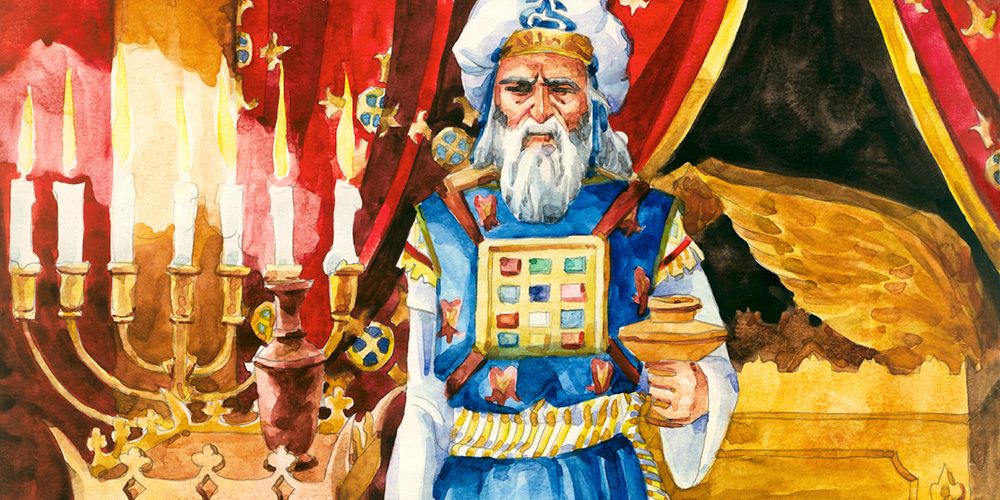 The Bible says, “For the cherubims …”
Zec. 4:2  And said unto me, What seest thou? And I said, I have looked, and behold a candlestick all of gold, with a bowl upon the top of it, and his seven lamps thereon, and seven pipes to the seven lamps, which are upon the top thereof:

Zec. 4:3  And two olive trees by it, one upon the right side of the bowl, and the other upon the left side thereof.

Zec. 4:4  So I answered and spake to the angel that talked with me, saying, What are these, my lord?
The Bible says, “For the cherubims …”
Zec. 4:5  Then the angel that talked with me answered and said unto me, Knowest thou not what these be? And I said, No, my lord.

Zec. 4:6  Then he answered and spake unto me, saying, This is the word of the LORD unto Zerubbabel, saying, Not by might, nor by power, but by my spirit, saith the LORD of hosts.

Zec. 4:7  Who art thou, O great mountain? before Zerubbabel thou shalt become a plain: and he shall bring forth the headstone thereof with shoutings, crying, Grace, grace unto it.
The Bible says, “For the cherubims …”
Zec. 4:8  Moreover the word of the LORD came unto me, saying,

Zec. 4:9  The hands of Zerubbabel have laid the foundation of this house; his hands shall also finish it; and thou shalt know that the LORD of hosts hath sent me unto you.

Zec. 4:10  For who hath despised the day of small things? for they shall rejoice, and shall see the plummet in the hand of Zerubbabel with those seven; they are the eyes of the LORD, which run to and fro through the whole earth.
The Bible says, “For the cherubims …”
Zec. 4:11  Then answered I, and said unto him, What are these two olive trees upon the right side of the candlestick and upon the left side thereof?

Zec. 4:12  And I answered again, and said unto him, What be these two olive branches which through the two golden pipes empty the golden oil out of themselves?

Zec. 4:13  And he answered me and said, Knowest thou not what these be? And I said, No, my lord.
The Bible says, “For the cherubims …”
Zec. 4:14  Then said he, These are the two anointed ones, that stand by the Lord of the whole earth.

Rev. 11:3  And I will give power unto my two witnesses, and they shall prophesy a thousand two hundred and threescore days, clothed in sackcloth.

Rev. 11:4  These are the two olive trees, and the two candlesticks standing before the God of the earth.
1 Ki. 8:8; 2 Chr. 5:9 KJB
1 Ki. 8:8 - And they drew out the staves, that the ends of the staves were seen out in the holy place before the oracle, and they were not seen without: and there they are unto this day. 

2 Chr. 5:9 - And they drew out the staves of the ark, that the ends of the staves were seen from the ark before the oracle; but they were not seen without. And there it is unto this day.
The Bible says, “And they drew out the staves …”
The staves are made out of shittim wood, and covered with gold, and were that with which the ark was borne aloft.  They were dead wood, covered in God's own golden character, reflecting His light, that we may be of use, to bear Him before the people:

Exo. 25:13  And thou shalt make staves of shittim wood, and overlay them with gold.

Exo. 25:14  And thou shalt put the staves into the rings by the sides of the ark, that the ark may be borne with them.
1 Ki. 8:9; 2 Chr. 5:10 KJB
1 Ki. 8:9 - There was nothing in the ark save the two tables of stone, which Moses put there at Horeb, when the LORD made a covenant with the children of Israel, when they came out of the land of Egypt.

2 Chr. 5:10 - There was nothing in the ark save the two tables which Moses put therein at Horeb, when the LORD made a covenant with the children of Israel, when they came out of Egypt.
1 Ki. 8:9; 2 Chr. 5:10 KJB
Question:

What was in the Ark?
The Bible says, “There was nothing in the ark save the two tables of stone …”
There was no thing in the ark except the Ten Commandments, which is God's Character.

Nothing is to be added, nor subtracted from this perfect Character.

We cannot add to it, nor ought we to diminish anything from His perfect Love.

It is Christ Jesus (the Word of God), the very “express image” (charakter; Heb. 1:3 KJB) of the Father, that is to be in the Heart/Ark.

It is He which is to be formed in us.

We must have the ark (Heart of God), filled with the Word of God, to shine forth from within the Most Holy Place of the heart.
The Bible says, “There was nothing in the ark save the two tables of stone …”
Heb. 1:3  (Jesus) Who being the brightness of his (the Father’s) glory, and (Jesus) the express image of his (the Father’s) person, and upholding all things by the word of his power, when he had by himself purged our sins, sat down on the right hand of the Majesty on high;

Gal. 4:19  My little children, of whom I travail in birth again until Christ be formed in you,

Col. 1:26  Even the mystery which hath been hid from ages and from generations, but now is made manifest to his saints:

Col. 1:27  To whom God would make known what is the riches of the glory of this mystery among the Gentiles; which is Christ in you, the hope of glory:
The Bible says, “There was nothing in the ark save the two tables of stone …”
Num. 22:18  And Balaam answered and said unto the servants of Balak, If Balak would give me his house full of silver and gold, I cannot go beyond the word of the LORD my God, to do less or more. 

Num. 24:13  If Balak would give me his house full of silver and gold, I cannot go beyond the commandment of the LORD, to do either good or bad of mine own mind; but what the LORD saith, that will I speak? 

Deut. 4:2  Ye shall not add unto the word which I command you, neither shall ye diminish ought from it, that ye may keep the commandments of the LORD your God which I command you.
The Bible says, “There was nothing in the ark save the two tables of stone …”
Deut. 5:32  Ye shall observe to do therefore as the LORD your God hath commanded you: ye shall not turn aside to the right hand or to the left.

Pro. 30:6  Add thou not unto his words, lest he reprove thee, and thou be found a liar.

Rev. 22:18  For I testify unto every man that heareth the words of the prophecy of this book, If any man shall add unto these things, God shall add unto him the plagues that are written in this book:

Rev. 22:19  And if any man shall take away from the words of the book of this prophecy, God shall take away his part out of the book of life, and out of the holy city, and from the things which are written in this book.
The Bible says, “There was nothing in the ark save the two tables of stone …”
Exo. 33:17  And the LORD said unto Moses, I will do this thing also that thou hast spoken: for thou hast found grace in my sight, and I know thee by name.

Exo. 33:18  And he said, I beseech thee, shew me thy glory.

Exo. 33:19  And he said, I will make all my goodness pass before thee, and I will proclaim the name of the LORD before thee; and will be gracious to whom I will be gracious, and will shew mercy on whom I will shew mercy.
The Bible says, “There was nothing in the ark save the two tables of stone …”
Exo. 33:20  And he said, Thou canst not see my face: for there shall no man see me, and live.

Exo. 33:21  And the LORD said, Behold, there is a place by me, and thou shalt stand upon a rock:

Exo. 33:22  And it shall come to pass, while my glory passeth by, that I will put thee in a clift of the rock, and will cover thee with my hand while I pass by:

Exo. 33:23  And I will take away mine hand, and thou shalt see my back parts: but my face shall not be seen.
The Bible says, “There was nothing in the ark save the two tables of stone …”
Exo. 34:1  And the LORD said unto Moses, Hew thee two tables of stone like unto the first: and I will write upon these tables the words that were in the first tables, which thou brakest.

Exo. 34:2  And be ready in the morning, and come up in the morning unto mount Sinai, and present thyself there to me in the top of the mount.

Exo. 34:3  And no man shall come up with thee, neither let any man be seen throughout all the mount; neither let the flocks nor herds feed before that mount.
The Bible says, “There was nothing in the ark save the two tables of stone …”
Exo. 34:4  And he hewed two tables of stone like unto the first; and Moses rose up early in the morning, and went up unto mount Sinai, as the LORD had commanded him, and took in his hand the two tables of stone.

Exo. 34:5  And the LORD descended in the cloud, and stood with him there, and proclaimed the name of the LORD.

Exo. 34:6  And the LORD passed by before him, and proclaimed, The LORD, The LORD God, merciful and gracious, longsuffering, and abundant in goodness and truth,
The Bible says, “There was nothing in the ark save the two tables of stone …”
Exo. 34:7  Keeping mercy for thousands, forgiving iniquity and transgression and sin, and that will by no means clear the guilty; visiting the iniquity of the fathers upon the children, and upon the children's children, unto the third and to the fourth generation.

Exo. 34:8  And Moses made haste, and bowed his head toward the earth, and worshipped.

Exo. 34:9  And he said, If now I have found grace in thy sight, O Lord, let my Lord, I pray thee, go among us; for it is a stiffnecked people; and pardon our iniquity and our sin, and take us for thine inheritance.
The Bible says, “There was nothing in the ark save the two tables of stone …”
Exo. 20:5  Thou shalt not bow down thyself to them, nor serve them: for I the LORD thy God am a jealous God, visiting the iniquity of the fathers upon the children unto the third and fourth generation of them that hate me;

Exo. 20:6  And shewing mercy unto thousands of them that love me, and keep my commandments.

Exo. 20:7  Thou shalt not take the name of the LORD thy God in vain; for the LORD will not hold him guiltless that taketh his name in vain.
The Bible says, “... the LORD made a covenant with the children of Israel, when they came out of Egypt.”
The LORD hath made a covenant (Isa. 56:1-8; Mal. 3:1; Mat. 26:28; Mar. 14:24; Luk. 22:20; 1 Cor. 11:25 KJB) with us, His children (Mat. 2:13-15; Hos. 11:1; Heb. 2:9-18; Isa. 8:8-20 KJB) and has brought us out of Egypt (the world and worldliness; Exo. 20:2 KJB), and is bringing us back to the Heavenly Canaan.
1 Ki. 8:10; 2 Chr. 5:11-13 KJB
1 Ki. 8:10 - And it came to pass, when the priests were come out of the holy place, that the cloud filled the house of the LORD, 

2 Chr. 5:11 - And it came to pass, when the priests were come out of the holy place: (for all the priests that were present were sanctified, and did not then wait by course:

2 Chr. 5:12 - Also the Levites which were the singers, all of them of Asaph, of Heman, of Jeduthun, with their sons and their brethren, being arrayed in white linen, having cymbals and psalteries and harps, stood at the east end of the altar, and with them an hundred and twenty priests sounding with trumpets: )

2 Chr. 5:13 - It came even to pass, as the trumpeters and singers were as one, to make one sound to be heard in praising and thanking the LORD; and when they lifted up their voice with the trumpets and cymbals and instruments of musick, and praised the LORD, saying, For he is good; for his mercy endureth for ever: that then the house was filled with a cloud, even the house of the LORD;
The Bible says, “And it came to pass, when the priests were come out of the holy place …”
Get the Ark into the Most Holy Place, and get the self out of there.

God’s selfless character in. Our selfishness out.

He must increase, and I must decrease.

He must be exalted, and I must be abased.

He must be lifted up (as He was on the Cross) to the Heavens, that I may bow down to the dust from which I came.
The Bible says, “And it came to pass, when the priests were come out of the holy place …”
Jhn. 3:30  He must increase, but I must decrease.

Gen. 18:27  And Abraham answered and said, Behold now, I have taken upon me to speak unto the Lord, which am but dust and ashes:

Job 42:5  I have heard of thee by the hearing of the ear: but now mine eye seeth thee.

Job 42:6  Wherefore I abhor myself, and repent in dust and ashes.
The Bible says, “And it came to pass, when the priests were come out of the holy place …”
Isa. 6:1  In the year that king Uzziah died I saw also the Lord sitting upon a throne, high and lifted up, and his train filled the temple.

Isa. 6:2  Above it stood the seraphims: each one had six wings; with twain he covered his face, and with twain he covered his feet, and with twain he did fly.

Isa. 6:3  And one cried unto another, and said, Holy, holy, holy, is the LORD of hosts: the whole earth is full of his glory.

Isa. 6:4  And the posts of the door moved at the voice of him that cried, and the house was filled with smoke.

Isa. 6:5  Then said I, Woe is me! for I am undone; because I am a man of unclean lips, and I dwell in the midst of a people of unclean lips: for mine eyes have seen the King, the LORD of hosts.
The Bible says, “And it came to pass, when the priests were come out of the holy place …”
Exo. 3:6  Moreover he said, I am the God of thy father, the God of Abraham, the God of Isaac, and the God of Jacob. And Moses hid his face; for he was afraid to look upon God.

Dan. 10:7  And I Daniel alone saw the vision: for the men that were with me saw not the vision; but a great quaking fell upon them, so that they fled to hide themselves.

Dan. 10:8  Therefore I was left alone, and saw this great vision, and there remained no strength in me: for my comeliness was turned in me into corruption, and I retained no strength.
The Bible says, “And it came to pass, when the priests were come out of the holy place …”
Isa. 45:22  Look unto me, and be ye saved, all the ends of the earth: for I am God, and there is none else.

Psa. 46:10  Be still, and know that I am God: I will be exalted among the heathen, I will be exalted in the earth.

Jhn. 12:32  And I, if I be lifted up from the earth, will draw all men unto me.
The Bible says, “... that the cloud filled the house of the LORD,”
Once the Ark is in the Most Holy Place, and the selfishness is gotten out of there, then the LORD will fill our houses (not only individually, but corporately) with the cloud of His glory.

He will permanently take up residence in His living Temple.

Our Solomon (Prince of Peace – Jesus), who laid the foundation in Himself at the Cross, finishes building the Living Temple of God ~ “It is finished!” (see Gen. 2:1-3; Psa. 84:10, 90:4; Rom. 9:28; 2 Pet. 3:8; Rev. 10:7 KJB).

2 Cor. 6:16  And what agreement hath the temple of God with idols? for ye are the temple of the living God; as God hath said, I will dwell in them, and walk in them; and I will be their God, and they shall be my people.
The Bible says, “... that the cloud filled the house of the LORD,”
Exo. 40:34  Then a cloud covered the tent of the congregation, and the glory of the LORD filled the tabernacle.
Exo. 40:35  And Moses was not able to enter into the tent of the congregation, because the cloud abode thereon, and the glory of the LORD filled the tabernacle.
Isa. 6:3  And one cried unto another, and said, Holy, holy, holy, is the LORD of hosts: the whole earth is full of his glory. 
Isa. 6:4  And the posts of the door moved at the voice of him that cried, and the house was filled with smoke.
The Bible says, “... that the cloud filled the house of the LORD,”
Eze. 10:3  Now the cherubims stood on the right side of the house, when the man went in; and the cloud filled the inner court. 
Eze. 10:4  Then the glory of the LORD went up from the cherub, and stood over the threshold of the house; and the house was filled with the cloud, and the court was full of the brightness of the LORD'S glory. 
Eze. 43:9  Now let them put away their whoredom, and the carcases of their kings, far from me, and I will dwell in the midst of them for ever. 
Rev. 15:8  And the temple was filled with smoke from the glory of God, and from his power; and no man was able to enter into the temple, till the seven plagues of the seven angels were fulfilled.
1 Ki. 8:11; 2 Chr. 5:14 KJB
1 Ki. 8:11 - So that the priests could not stand to minister because of the cloud: for the glory of the LORD had filled the house of the LORD. 

2 Chr. 5:14 - So that the priests could not stand to minister by reason of the cloud: for the glory of the LORD had filled the house of God.
The Bible says, “So that the priests could not stand to minister because of the cloud …”
Intercession is done.

The work is finished, and the golden censor thrown down.

The number of His kingdom is made up, and the firstfruits are eternally sealed, the '144,000' (Rev. 7 & 14 KJB), and the final number, the last generation, are counted and entered into the fold.
The Bible says, “So that the priests could not stand to minister because of the cloud …”
Rev. 8:5  And the angel took the censer, and filled it with fire of the altar, and cast it into the earth: and there were voices, and thunderings, and lightnings, and an earthquake.

Dan. 12:1  And at that time shall Michael stand up, the great prince which standeth for the children of thy people: and there shall be a time of trouble, such as never was since there was a nation even to that same time: and at that time thy people shall be delivered, every one that shall be found written in the book.

Luk. 13:25  When once the master of the house is risen up, and hath shut to the door, and ye begin to stand without, and to knock at the door, saying, Lord, Lord, open unto us; and he shall answer and say unto you, I know you not whence ye are:
The Bible says, “... for the glory of the LORD had filled the house of God.”
God has taken up residence in His Living Temple. Ezekiel's Temple is complete. The marriage of God to His kingdom is consumated.

Rev. 3:20  Behold, I stand at the door, and knock: if any man hear my voice, and open the door, I will come in to him, and will sup with him, and he with me.
1 Ki. 8:12; 2 Chr. 6:1 KJB
1 Ki. 8:12 - Then spake Solomon, The LORD said that he would dwell in the thick darkness.

2 Chr. 6:1 - Then said Solomon, The LORD hath said that he would dwell in the thick darkness.
The Bible says, “Then spake Solomon …”
Jesus speaks, and by the Holy Ghost:

Psa. 40:7  Then said I, Lo, I come: in the volume of the book it is written of me,

Heb. 10:7  Then said I, Lo, I come (in the volume of the book it is written of me,) to do thy will, O God.
The Bible says, “... The LORD said that he would dwell in the thick darkness.”
God Himself now dwells amongst and in the midst of the many waters (His own peoples), and comes in the clouds of Glory, thick darkness His pavilion, and comes to claim that which is His own:

Exo. 20:21  And the people stood afar off, and Moses drew near unto the thick darkness where God was.
The Bible says, “... The LORD said that he would dwell in the thick darkness.”
2 Sam. 22:12  And he made darkness pavilions round about him, dark waters, and thick clouds of the skies.

Psa. 18:11  He made darkness his secret place; his pavilion round about him were dark waters and thick clouds of the skies.

Joe. 2:2  A day of darkness and of gloominess, a day of clouds and of thick darkness, as the morning spread upon the mountains: a great people and a strong; there hath not been ever the like, neither shall be any more after it, even to the years of many generations.
1 Ki. 8:13; 2 Chr. 6:2 KJB
1 Ki. 8:13 - I have surely built thee an house to dwell in, a settled place for thee to abide in for ever.

2 Chr. 6:2 - But I have built an house of habitation for thee, and a place for thy dwelling for ever.
The Bible says, “But I have built an house of habitation for thee …”
God, has fulfilled His word, as He has spoken from the beginning (Isa. 46:9-10 KJB), and Jesus/Solomon, has built the Living Temple. We are, then, a dwelling place of God, forever …

Heb. 3:3  For this man was counted worthy of more glory than Moses, inasmuch as he who hath builded the house hath more honour than the house. 
Heb. 3:4  For every house is builded by some man; but he that built all things is God. 
Heb. 3:5  And Moses verily was faithful in all his house, as a servant, for a testimony of those things which were to be spoken after; 
Heb. 3:6  But Christ as a son over his own house; whose house are we, if we hold fast the confidence and the rejoicing of the hope firm unto the end.
The Bible says, “But I have built an house of habitation for thee …”
Heb. 10:21  And having an high priest over the house of God;

1 Pet. 2:5  Ye also, as lively stones, are built up a spiritual house, an holy priesthood, to offer up spiritual sacrifices, acceptable to God by Jesus Christ.
The Bible says, “... a settled place for thee to abide in for ever.”
[E/I]mmanuel.

God with us.

No more separation, forever more.

God is restored to His Garden (Song. 4:12,16, 5:1; Isa. 51:3, 58:11; Jer. 31:12 KJB), which He created and walked in, in the beginning, the heart of man, He is Home at last, Satisfied – Refreshed – Rest – Sabbath – Atonement.
The Bible says, “... a settled place for thee to abide in for ever.”
Psa. 46:7  The LORD of hosts is with us; the God of Jacob is our refuge. Selah.

Psa. 46:11  The LORD of hosts is with us; the God of Jacob is our refuge. Selah.

Isa. 7:14  Therefore the Lord himself shall give you a sign; Behold, a virgin shall conceive, and bear a son, and shall call his name Immanuel.
The Bible says, “... a settled place for thee to abide in for ever.”
Isa. 8:8  And he shall pass through Judah; he shall overflow and go over, he shall reach even to the neck; and the stretching out of his wings shall fill the breadth of thy land, O Immanuel.

Isa. 8:10  Take counsel together, and it shall come to nought; speak the word, and it shall not stand: for God is with us.

Mat. 1:23  Behold, a virgin shall be with child, and shall bring forth a son, and they shall call his name Emmanuel, which being interpreted is, God with us.
The Bible says, “... a settled place for thee to abide in for ever.”
Gen. 26:24  And the LORD appeared unto him the same night, and said, I am the God of Abraham thy father: fear not, for I am with thee, and will bless thee, and multiply thy seed for my servant Abraham's sake.

Gen. 28:15  And, behold, I am with thee, and will keep thee in all places whither thou goest, and will bring thee again into this land; for I will not leave thee, until I have done that which I have spoken to thee of.

Gen. 31:3  And the LORD said unto Jacob, Return unto the land of thy fathers, and to thy kindred; and I will be with thee.
The Bible says, “... a settled place for thee to abide in for ever.”
Gen. 46:4  I will go down with thee into Egypt; and I will also surely bring thee up again: and Joseph shall put his hand upon thine eyes.

Exo. 3:12  And he said, Certainly I will be with thee; and this shall be a token unto thee, that I have sent thee (see Mat. 10:16, 23:34; Luk. 10:3; Jhn. 20:21; Php. 2:19): When thou hast brought forth the people out of Egypt, ye shall serve God upon this mountain.

Deu. 31:6  Be strong and of a good courage, fear not, nor be afraid of them: for the LORD thy God, he it is that doth go with thee; he will not fail thee, nor forsake thee.
The Bible says, “... a settled place for thee to abide in for ever.”
Jos. 1:5  There shall not any man be able to stand before thee all the days of thy life: as I was with Moses, so I will be with thee: I will not fail thee, nor forsake thee.

1 Ki. 8:57  The LORD our God be with us, as he was with our fathers: let him not leave us, nor forsake us:

1 Chr. 28:20  And David said to Solomon his son, Be strong and of good courage, and do it: fear not, nor be dismayed: for the LORD God, even my God, will be with thee; he will not fail thee, nor forsake thee, until thou hast finished all the work for the service of the house of the LORD.
The Bible says, “... a settled place for thee to abide in for ever.”
Mat. 28:20  Teaching them to observe all things whatsoever I have commanded you: and, lo, I am with you alway, even unto the end of the world. Amen.

Act. 18:10  For I am with thee, and no man shall set on thee to hurt thee: for I have much people in this city. 

Heb. 13:5  Let your conversation be without covetousness; and be content with such things as ye have: for he hath said, I will never leave thee, nor forsake thee.
1 Ki. 8:14; 2 Chr. 6:3 KJB
1 Ki. 8:14 - And the king turned his face about, and blessed all the congregation of Israel: (and all the congregation of Israel stood;)

2 Chr. 6:3 - And the king turned his face, and blessed the whole congregation of Israel: and all the congregation of Israel stood.
The Bible says, “And the king turned his face about …”
Jesus turns from ministering before the Father, and turns toward us.

He has obtained the victory for His people.

He has wrestled with God, the Father, and prevailed, by pleading, “My blood, my blood, my blood ...”
The Bible says, “... and blessed the whole congregation of Israel …”
The people of God, hear His voice speaking from Heaven, and they receive the never-ending blessing:

Act. 3:24  Yea, and all the prophets from Samuel and those that follow after, as many as have spoken, have likewise foretold of these days.

Act. 3:25  Ye are the children of the prophets, and of the covenant which God made with our fathers, saying unto Abraham, And in thy seed shall all the kindreds of the earth be blessed.

Act. 3:26  Unto you first God, having raised up his Son Jesus, sent him to bless you, in turning away every one of you from his iniquities.
The Bible says, “... and all the congregation of Israel stood.”
The spiritual peoples Israel stands with Michael/Jesus, never to fall again.

Man is (re-) made upright, perfect, and enters into the never-ending Rest.
The Bible says, “... and all the congregation of Israel stood.”
“... In the time of trouble we all fled from the cities and villages, but were pursued by the wicked, who entered the houses of the saints with a sword. They raised the sword to kill us, but it broke, and fell as powerless as a straw. Then we all cried day and night for deliverance, and the cry came up before God. The sun came up, and the moon stood still. The streams ceased to flow. Dark, heavy clouds came up and clashed against each other. But there was one clear place of settled glory, whence came the voice of God like many waters, which shook the heavens and the earth. The sky opened and shut and was in commotion. The mountains shook like a reed in the wind, and cast out ragged rocks all around. The sea boiled like a pot and cast out stones upon the land.  …”
The Bible says, “... and all the congregation of Israel stood.”
“… And as God spoke the day and the hour of Jesus' coming and delivered the everlasting covenant to His people, He spoke one sentence, and then paused, while the words were rolling through the earth. The Israel of God stood with their eyes fixed upward, listening to the words as they came from the mouth of Jehovah, and rolled through the earth like peals of loudest thunder. It was awfully solemn. And at the end of every sentence the saints shouted, "Glory! Alleluia!" Their countenances were lighted up with the glory of God; and they shone with the glory, as did the face of Moses when he came down from Sinai. The wicked could not look on them for the glory. And when the never-ending blessing was pronounced on those who had honored God in keeping His Sabbath holy, there was a mighty shout of victory over the beast and over his image. ...” – Early Writings (1882), page 34.1